A (Post)National Mainstream Industry
Lecture 2: Franco-US Dialogue and ‘Inclusive’ Casting
Intouchables/Untouchable (Olivier Nakache and Eric Toledano, 2011) and Lupin (Series 1, Episode 1)
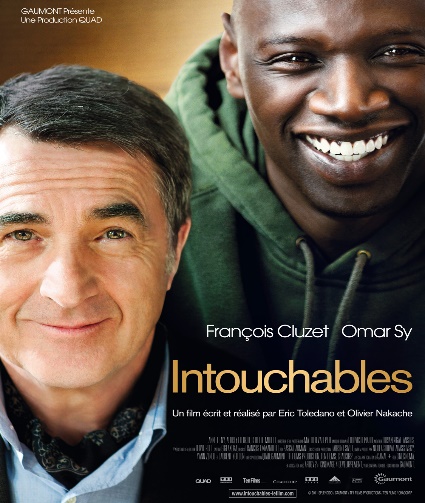 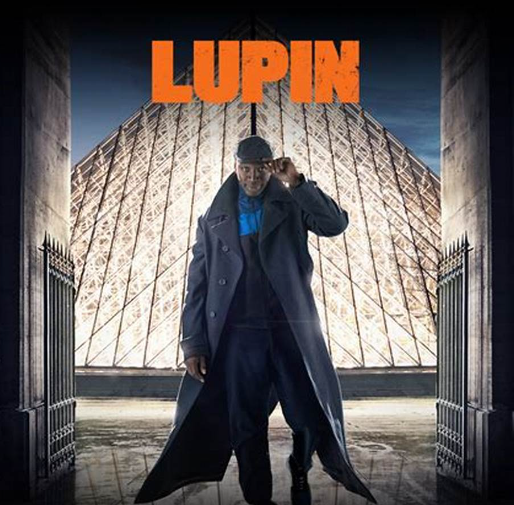 Structure of the Lecture
Intouchables as/and culture clash and buddy comedy

Gender, class and ethnicity in recent French film comedy

Close analysis of Intouchables
key visual and thematic motifs
key areas for discussion

The Netflix era in France
- French TV history
- recent developments

Lupin
localisation and ‘inclusive’ casting
historical revisionism
The Best-selling Films on the French Market since 2000
Extracted from a list of the 100 best-sellers, Internet Movie Database, www.imdb.com
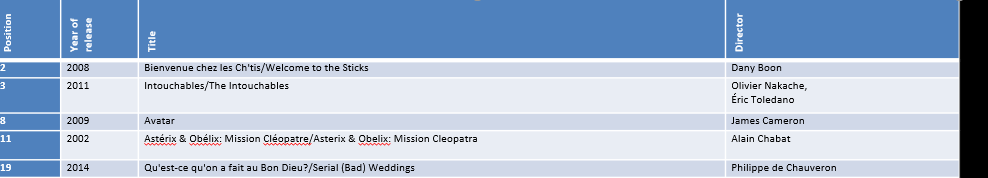 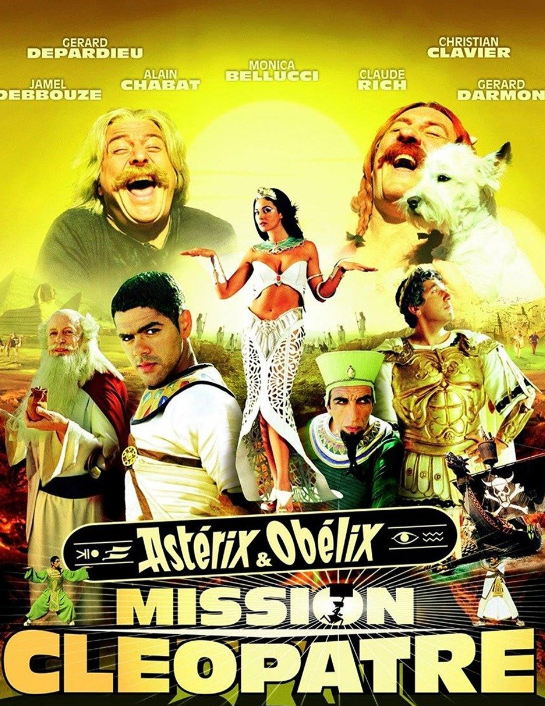 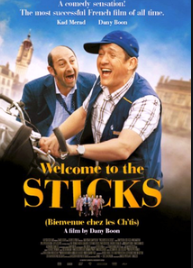 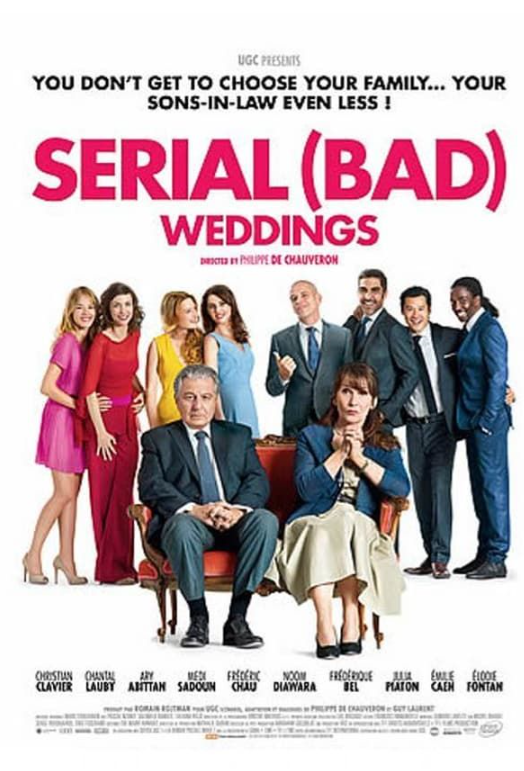 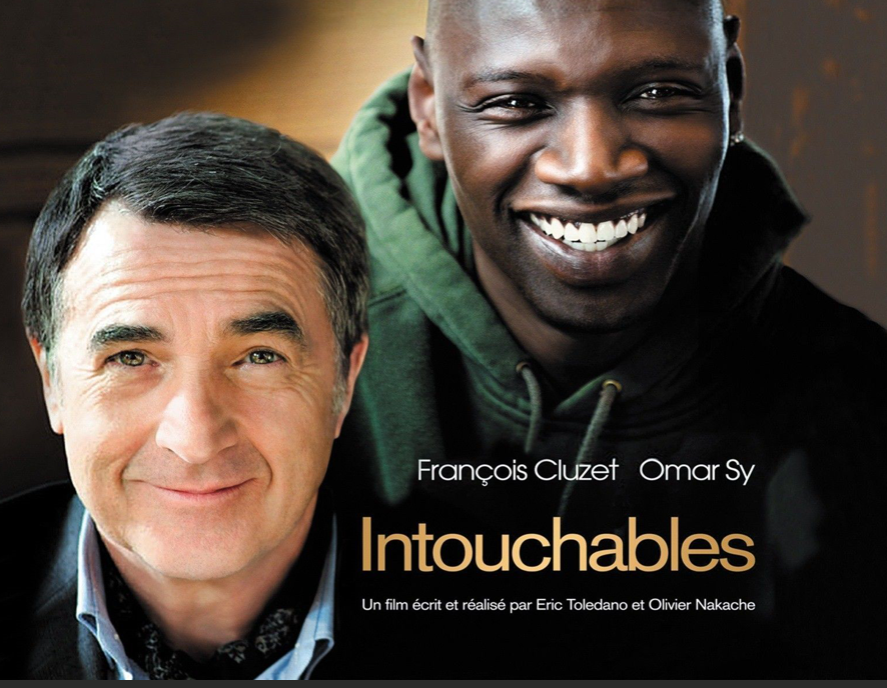 Trailer: Bienvenue Chez Les Ch'tis Trailer - In UK Cinemas 1st April - Bing video
See also M. Harrod and P. Powrie (2018) on ‘New directions in contemporary French comedies’
[Speaker Notes: Film plots! At least of other two.]
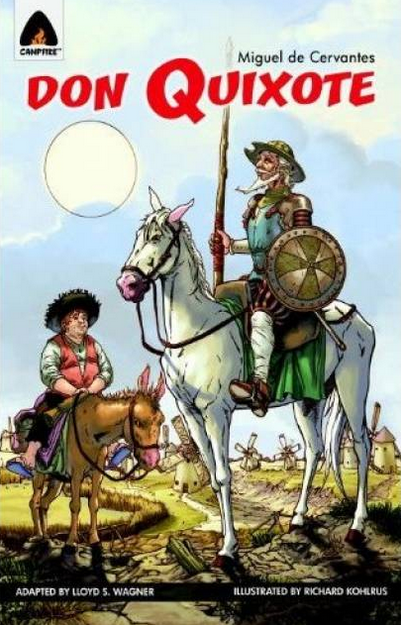 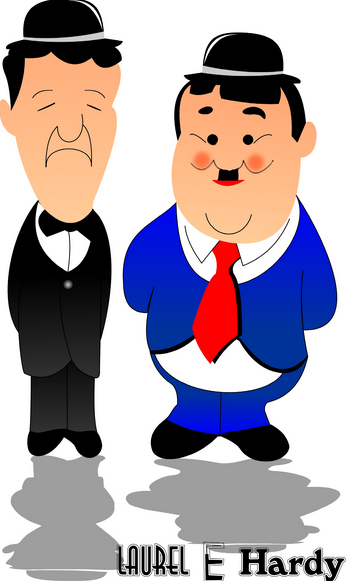 INTOUCHABLES AS COMEDY
Comic Buddy Duos
A transnational, transhistorical phenomenon.
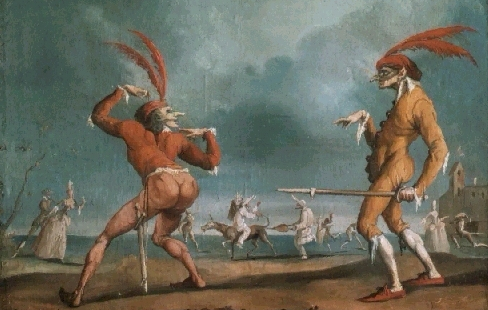 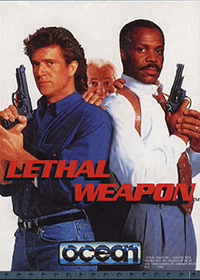 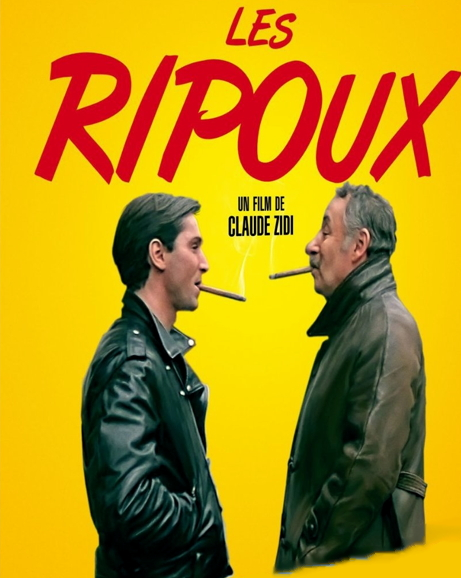 La Commedia dell’Arte
Sy and Murphy
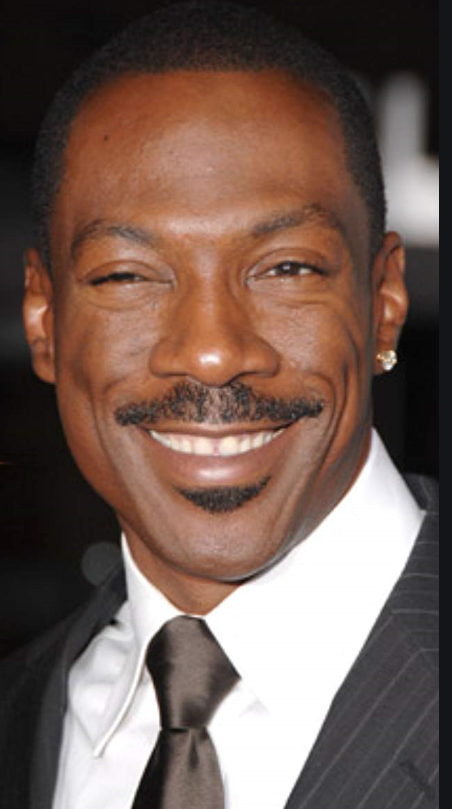 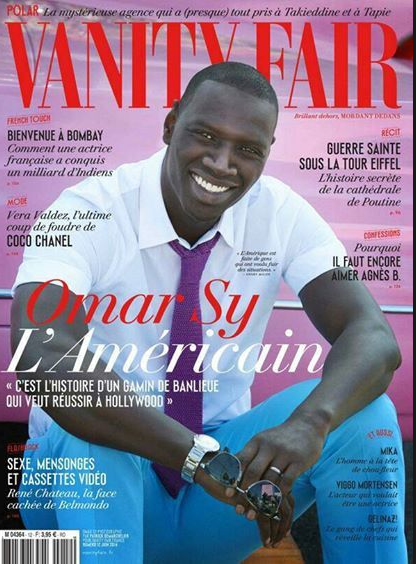 -
See also Raphaëlle Moine (2007, 165-7).
[Speaker Notes: But come back to race – and this multi-dimensional article - later.]
Gender Politics and Comic Buddy Duos
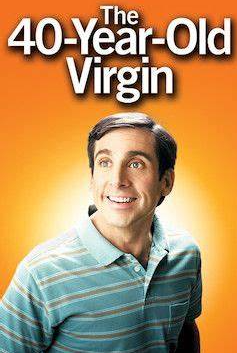 A transnational, transhistorical phenomenon.
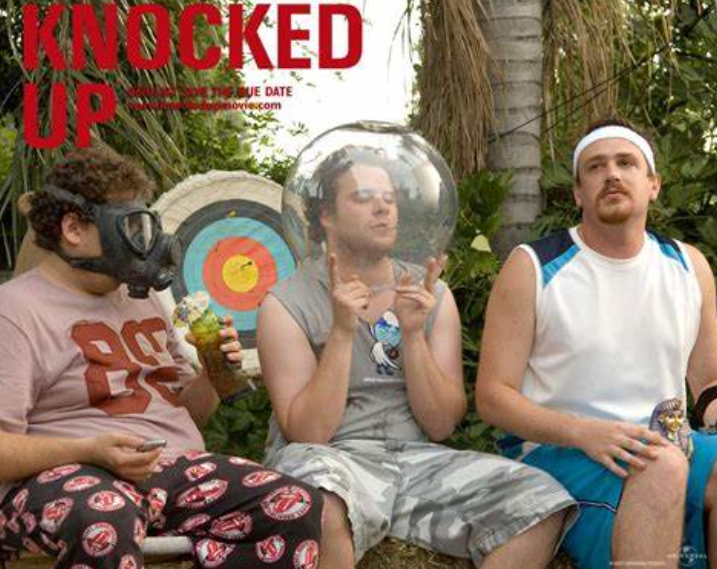 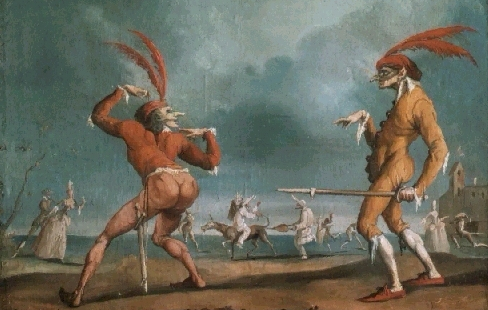 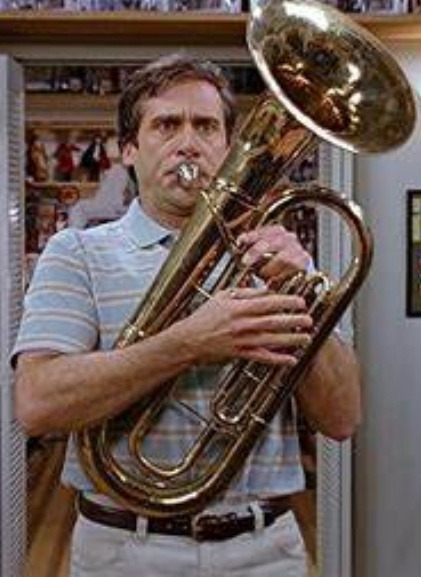 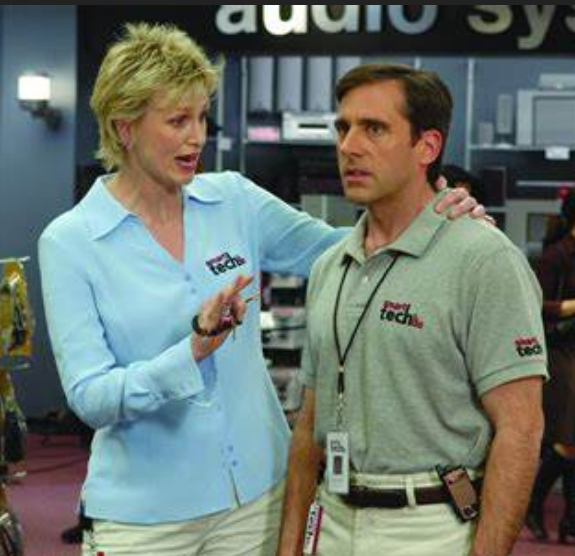 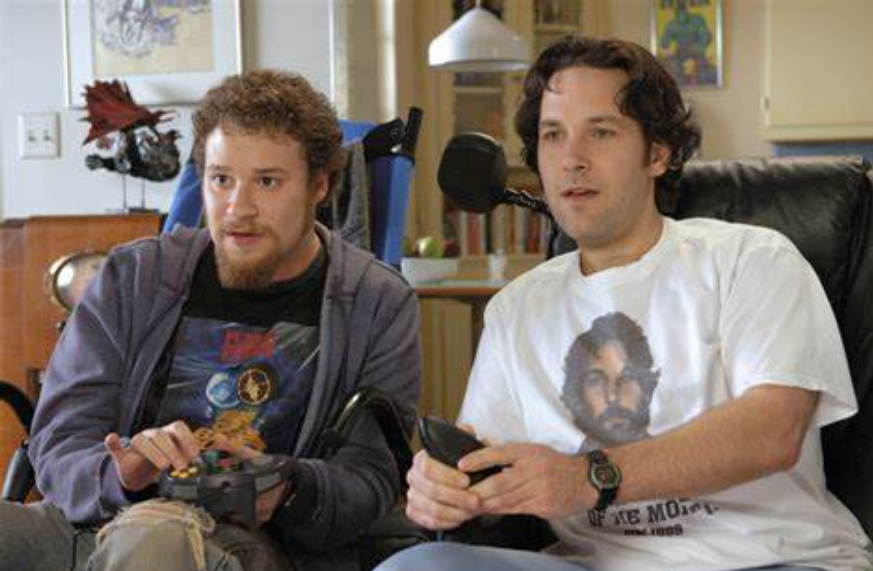 See also Alberti (2013), Masculinity in the Contemporary Romantic Comedy
Class and Other Stereotypes in Comedy
What about intersectionality?
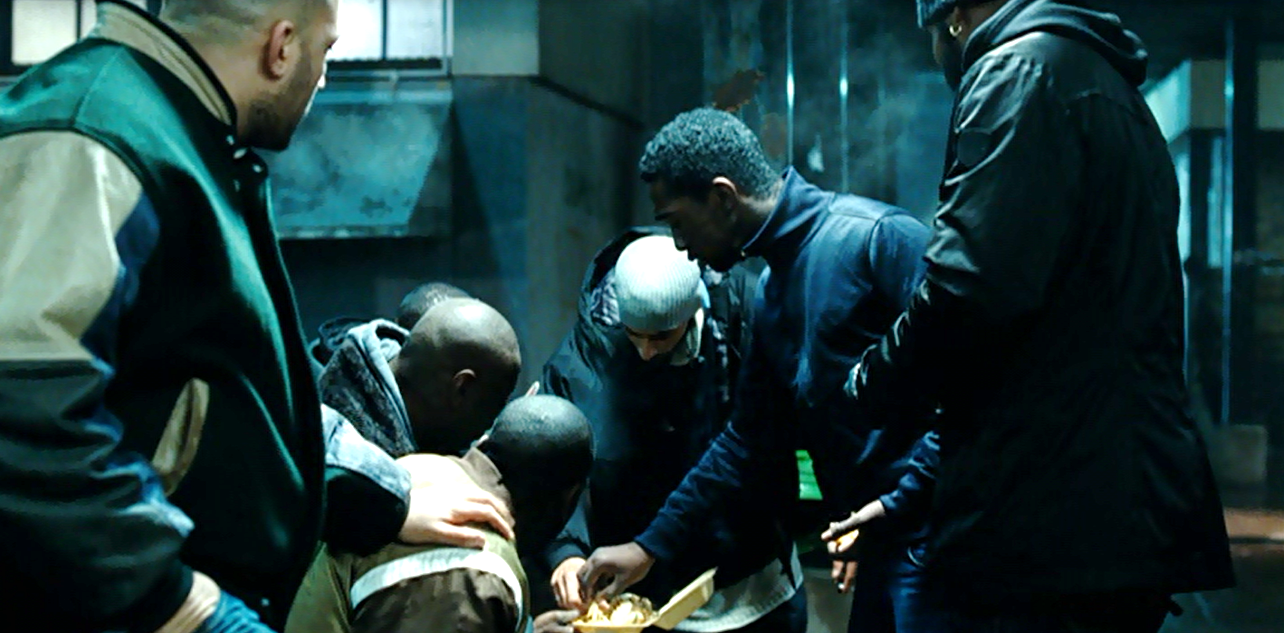 See Moine (2010), ‘Bienvenue chez les Cht’is: la région ou la classe?’/ ‘Region or Class in Bienvenue…’
INTOUCHABLES AS COMEDY
The Comedy of Ethnic Integration
See Ginette Vincendeau on a recent French trend for comedies in which ‘identity is affirmed and exaggerated stereotypically, provoking conflicts that are then resolved in a tale of social harmony’ 
			in ‘Minority Report,’ Sight and Sound, June 2015, 24-25. 


CLIP: Qu’est-ce qu’on a fait au Bon Dieu?
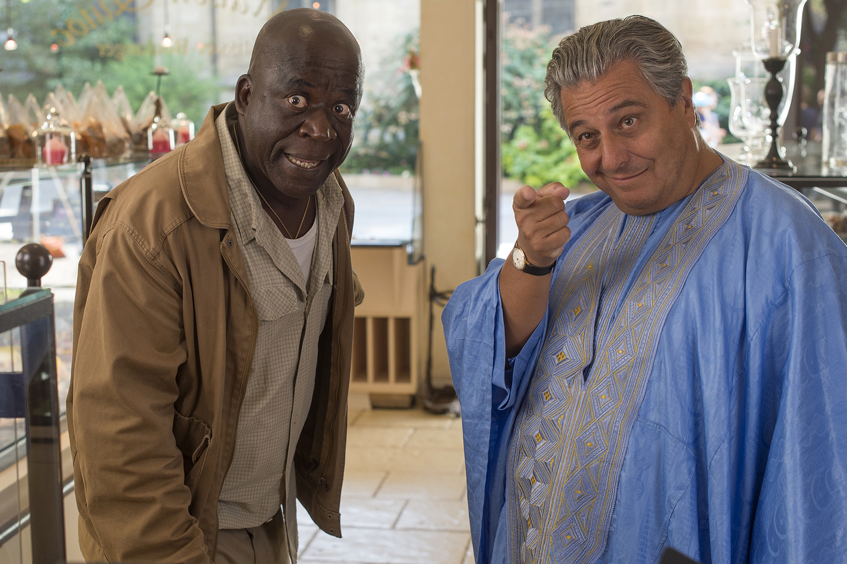 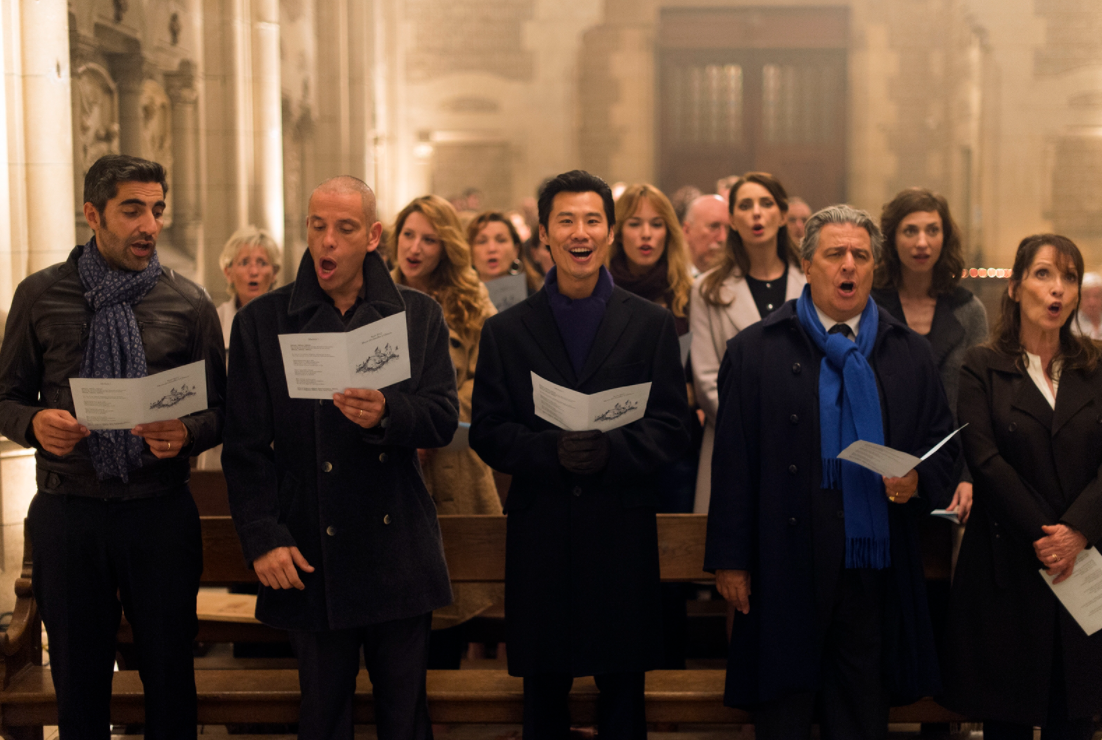 Cf. Stuart Hall (1996) has noted that there is ‘always a price of incorporation to be paid when the cutting edge of difference […] is blunted into spectacularisation’
INTOUCHABLES AND REPRESENTATION 
Minority Visibility and Stardom: the Omar Sy Phenomenon
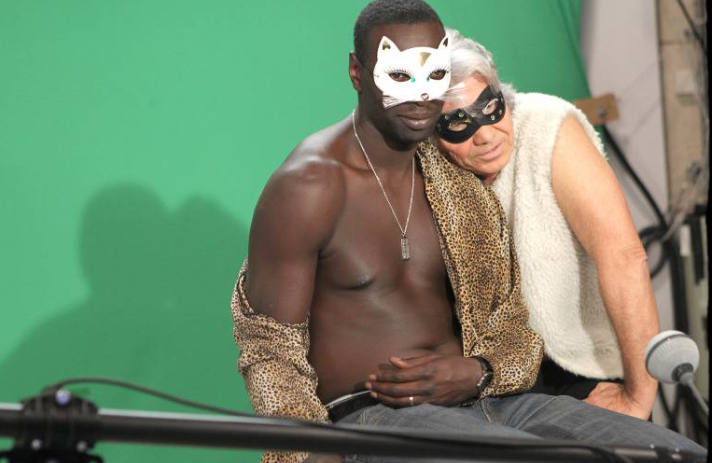 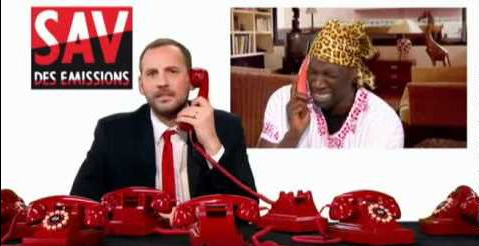 Service après vente des émissions 
2005-2012
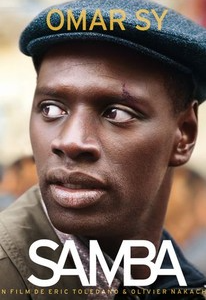 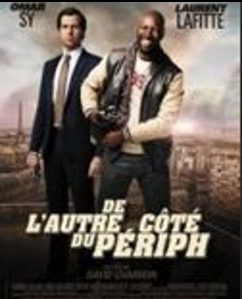 2012
2014
Barriers to Diversity in Film Industries
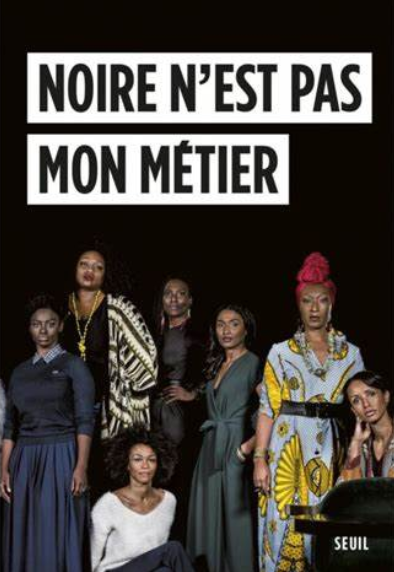 Aïssa Maïga, Editions du Seuil, 2018.
Comedian Comedy and/as Ethnic Minority Celebrity
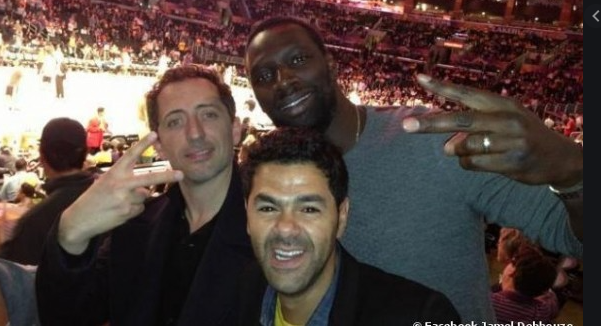 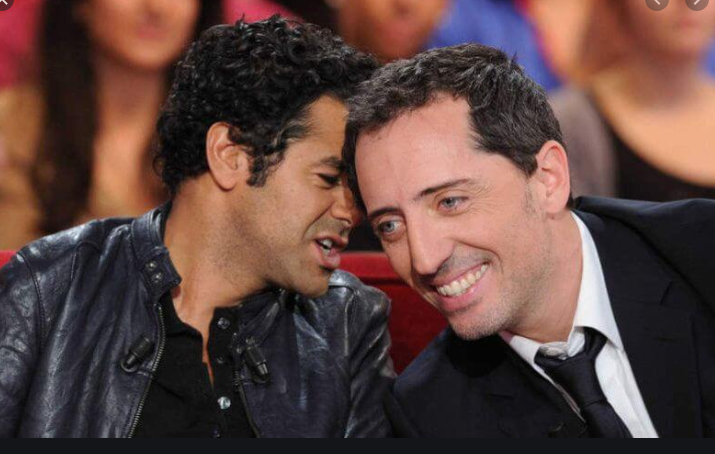 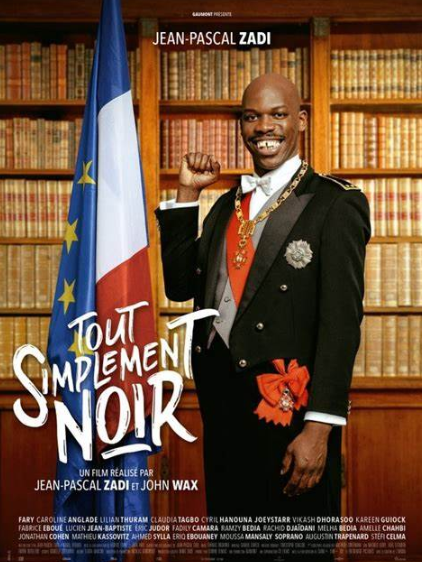 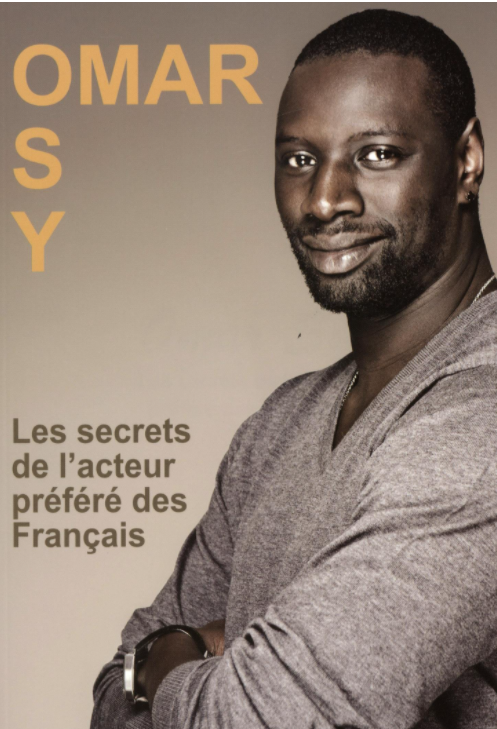 The Impossibility of Colour-Blind Casting?
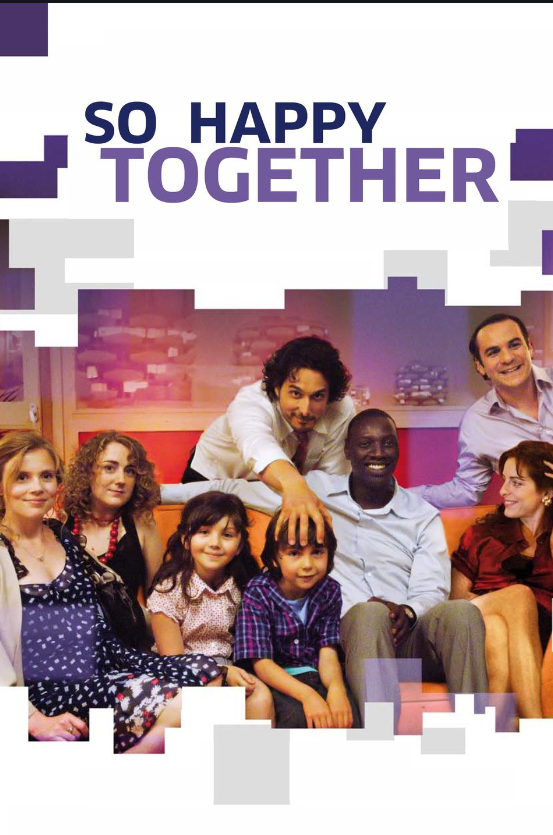 [Speaker Notes: Remember to say somewhere about him being made black – just wanted to us Sy. OK but shows they know stakes of visual appearances.]
Intouchables
Visual and Performative         Stereotyping?
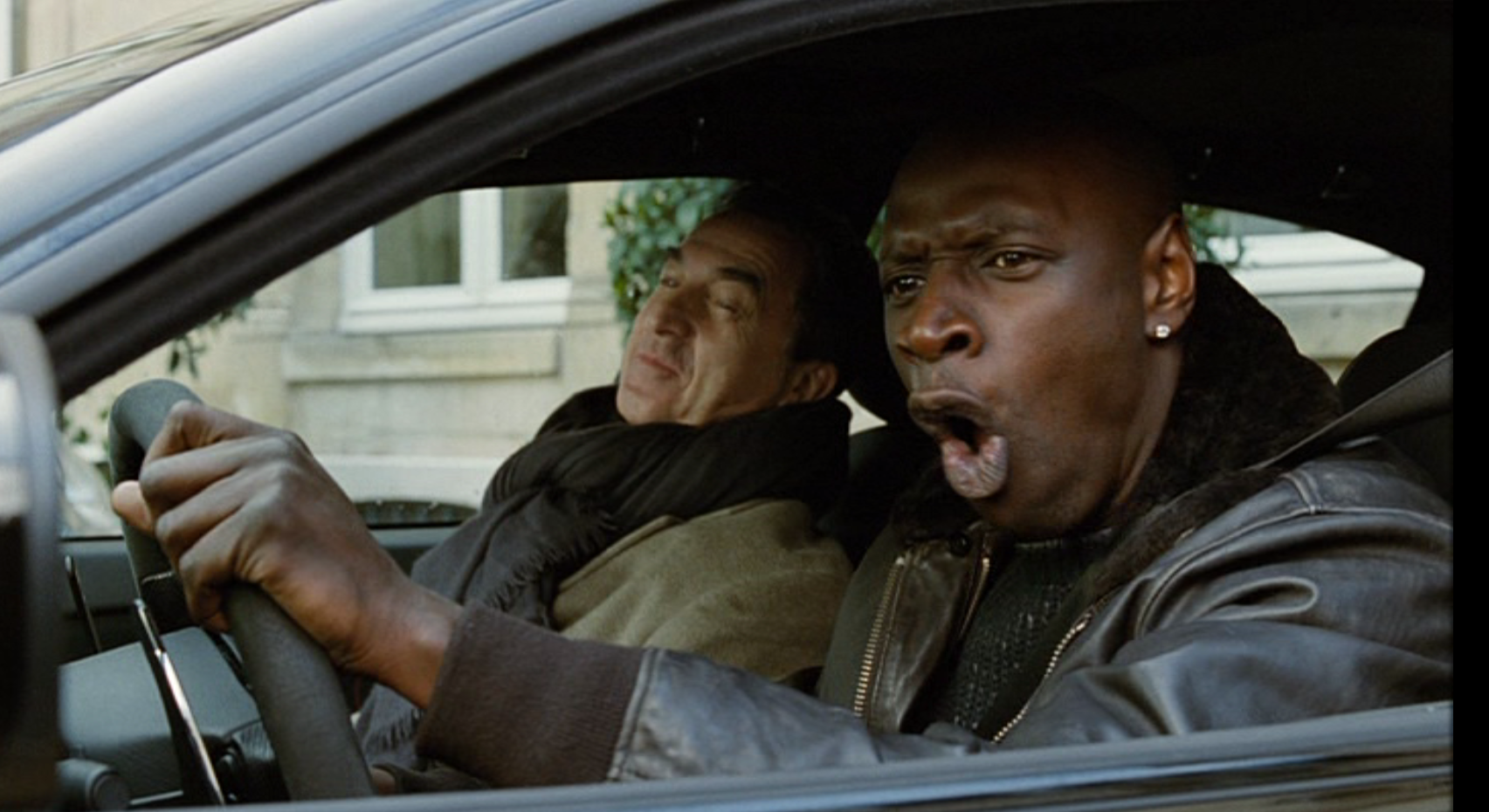 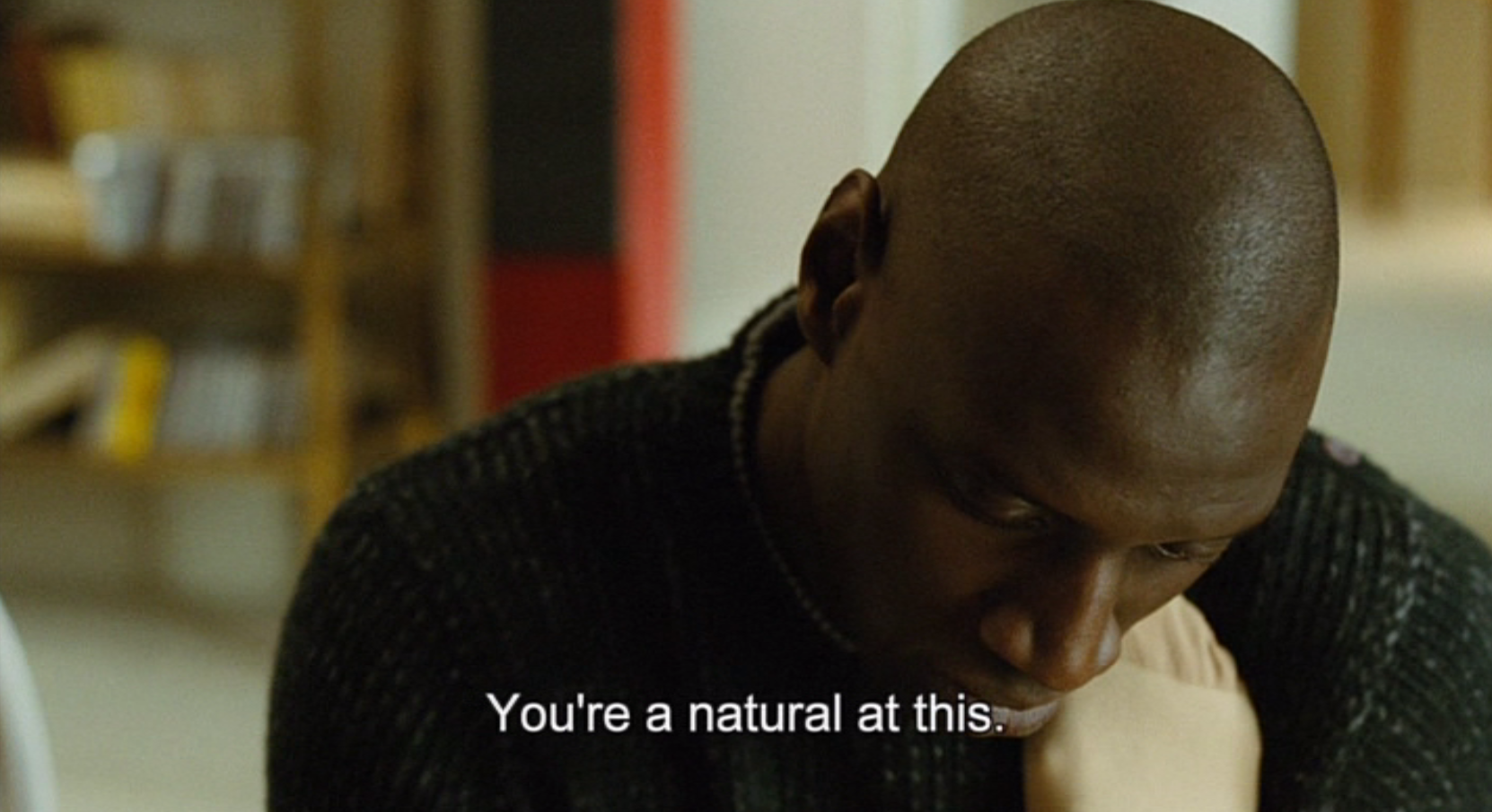 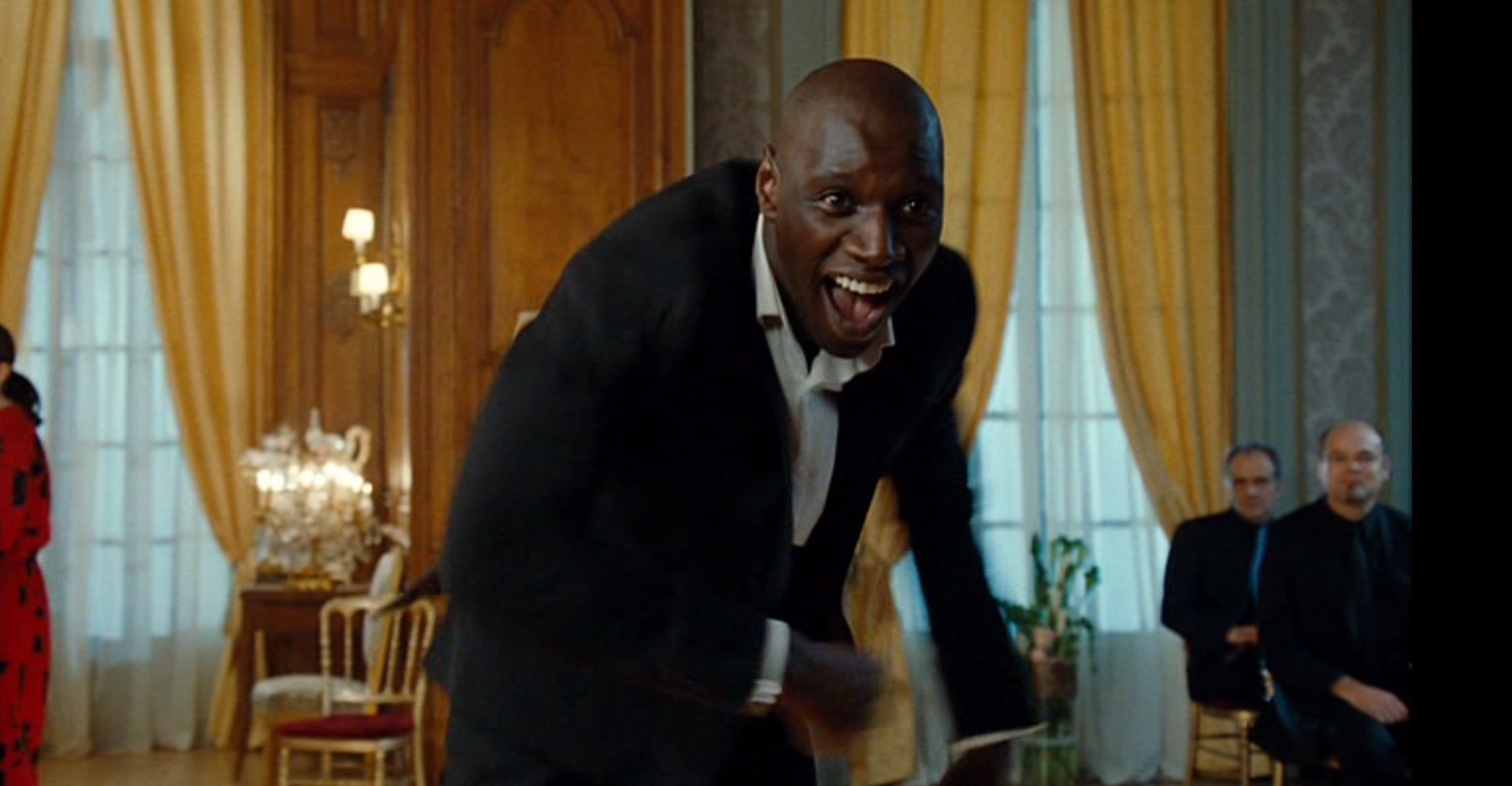 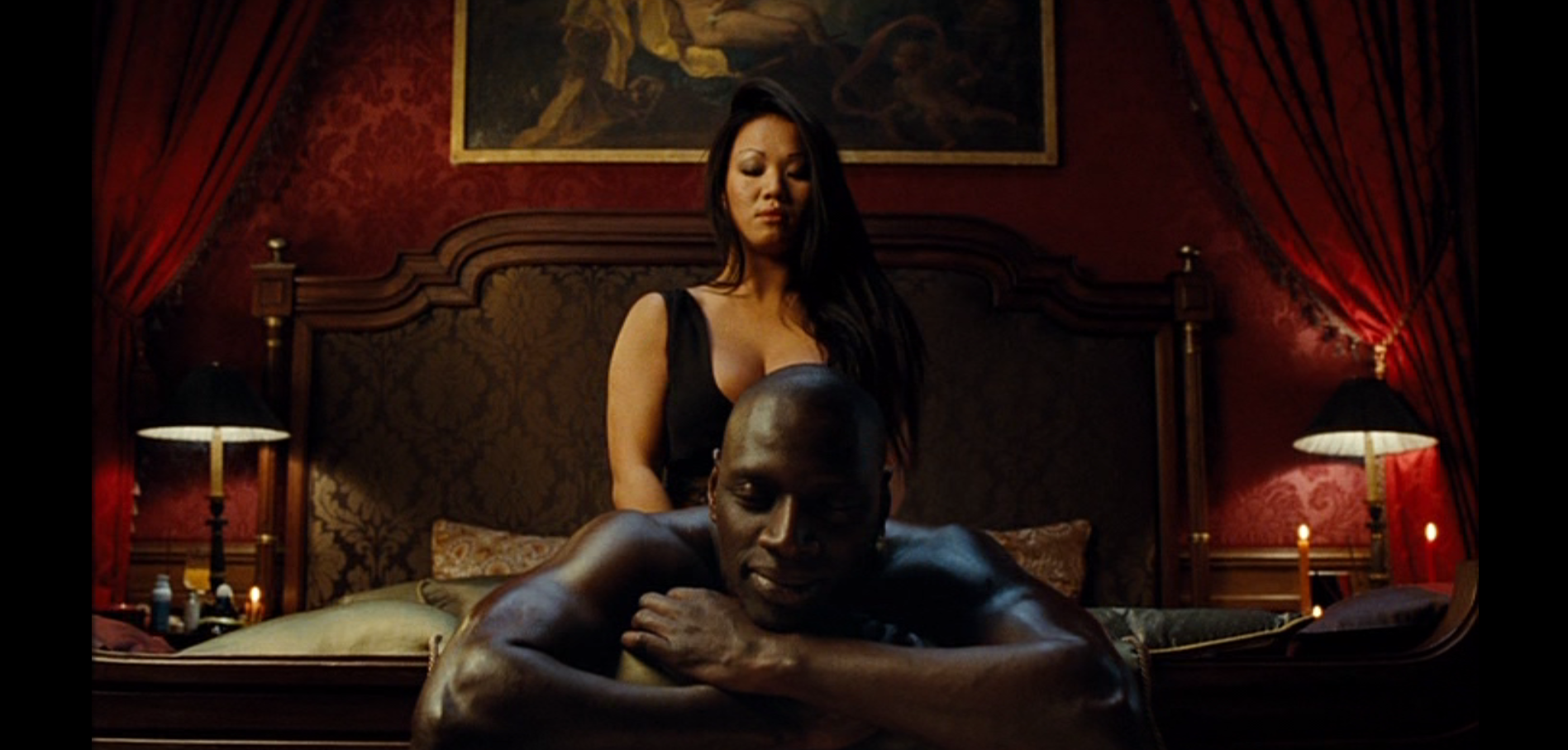 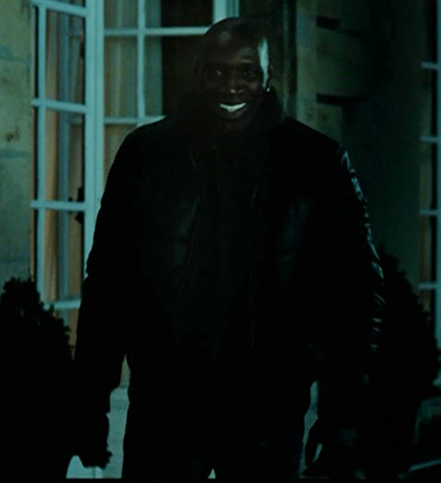 Blackface (and) Minstrelsy
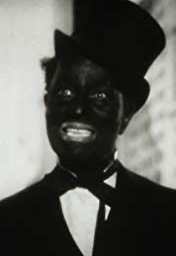 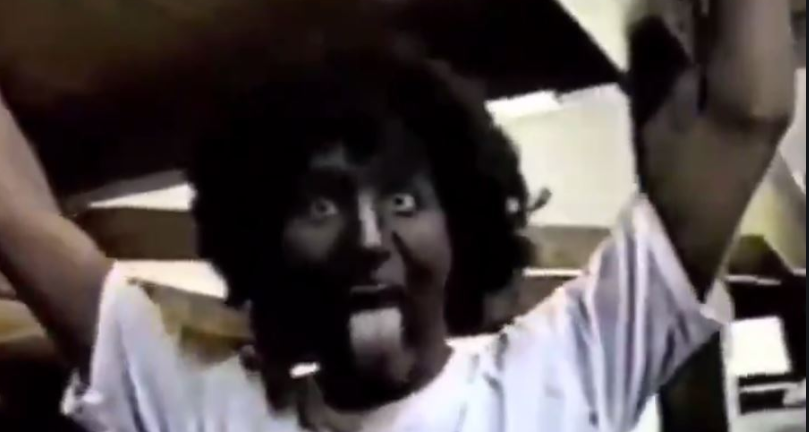 Stereotype and Exaggeration: Spatial Oppositions in the Film
a)la banlieue
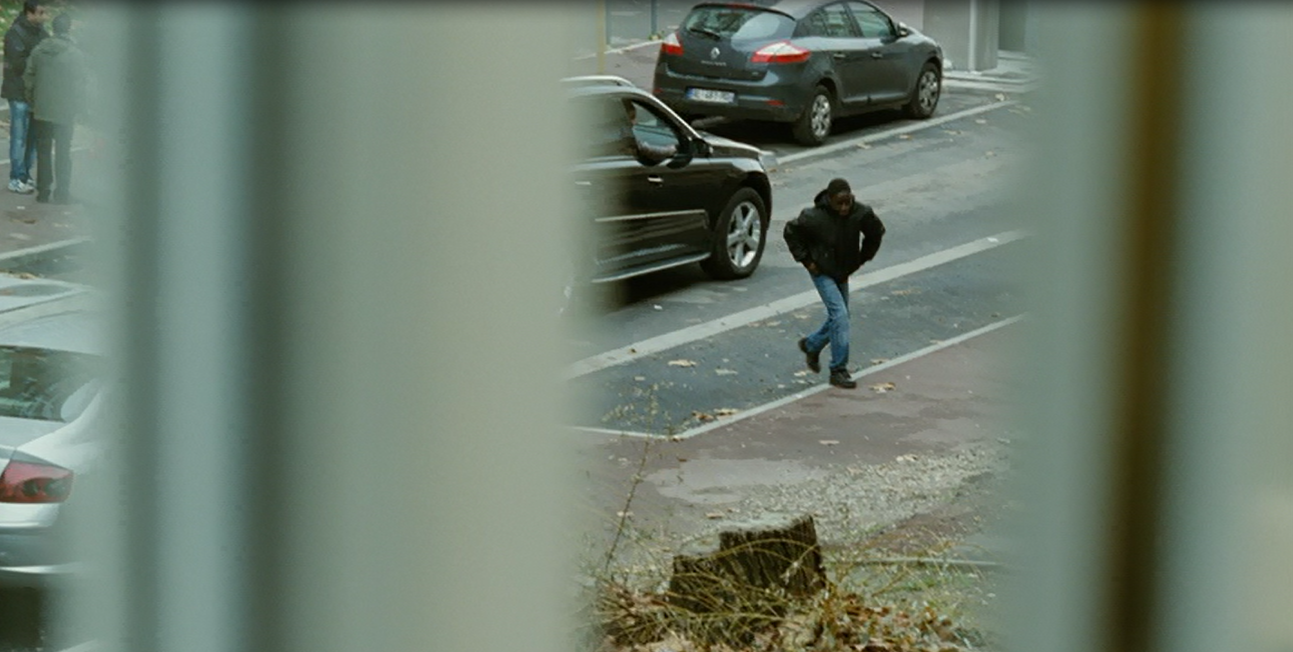 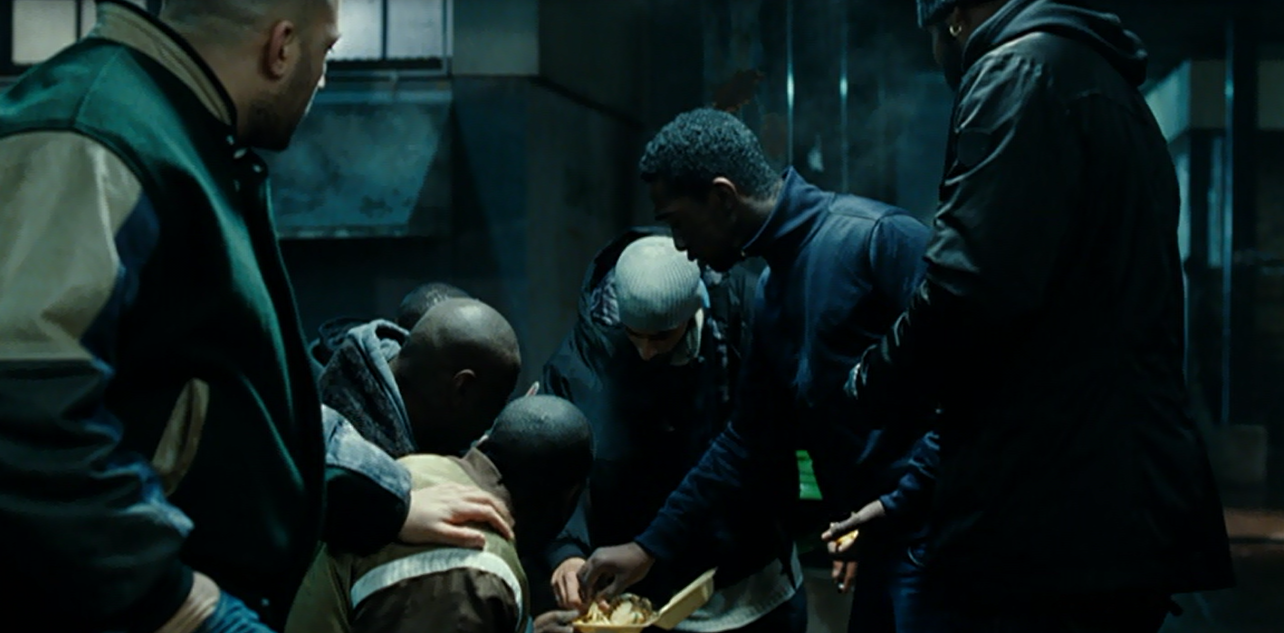 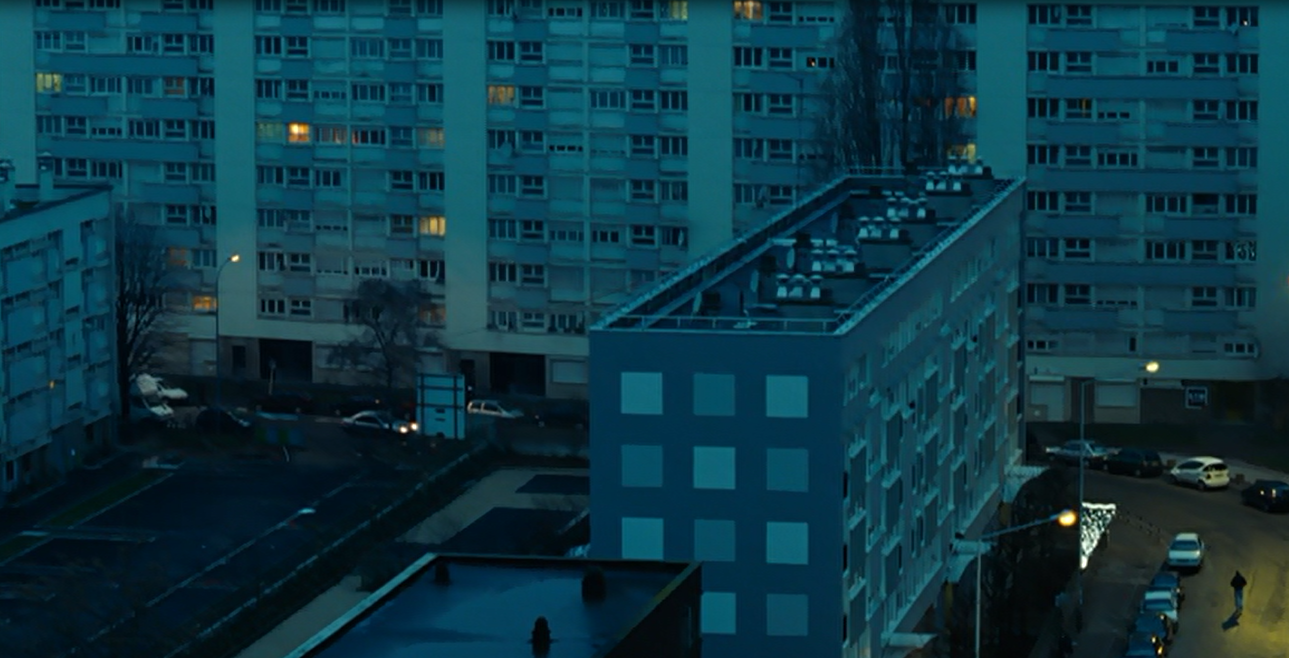 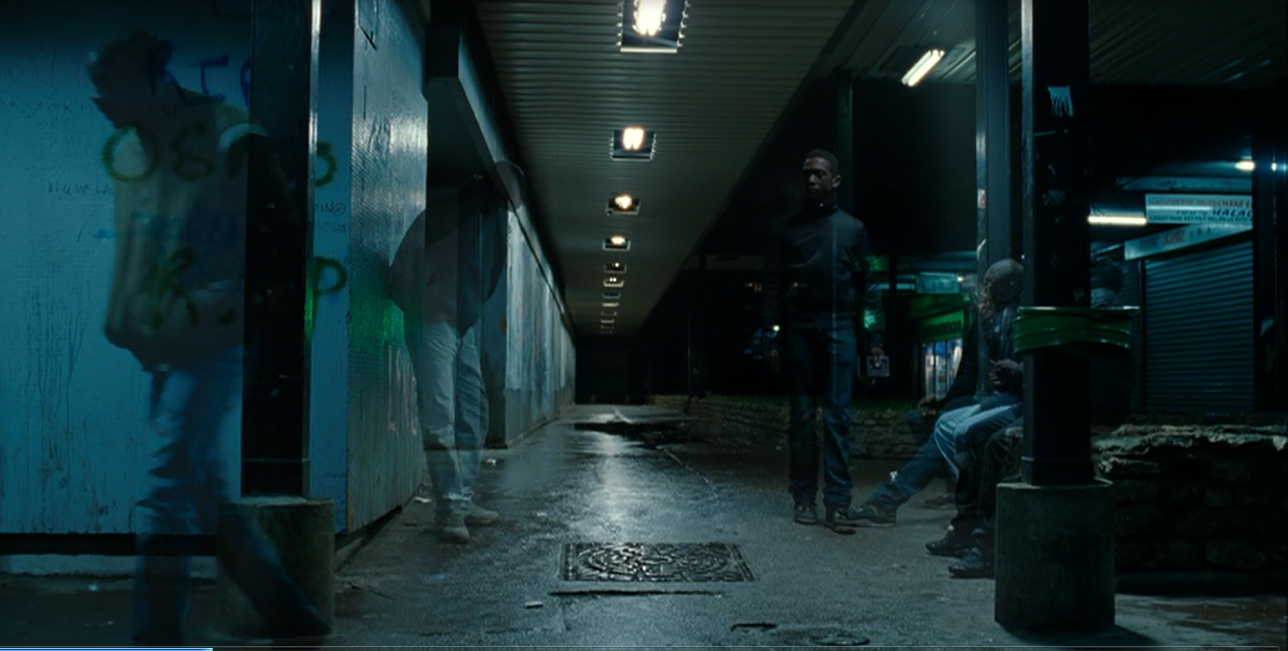 … versus Paris
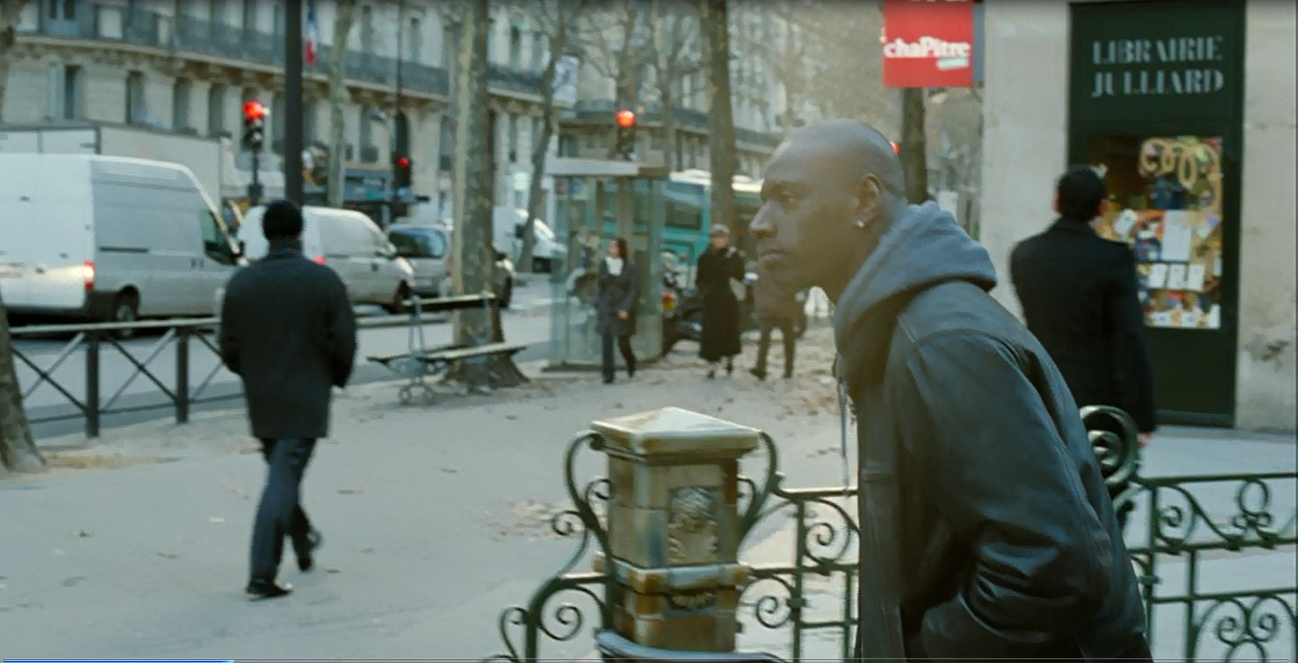 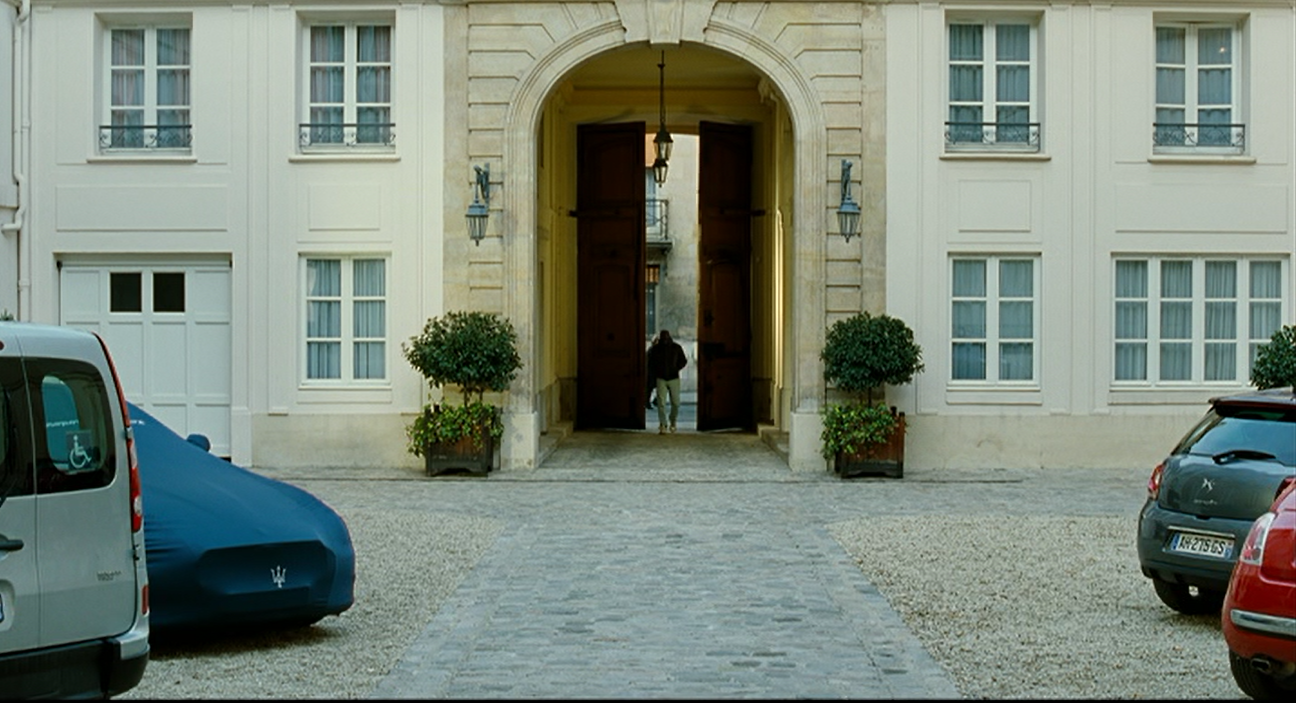 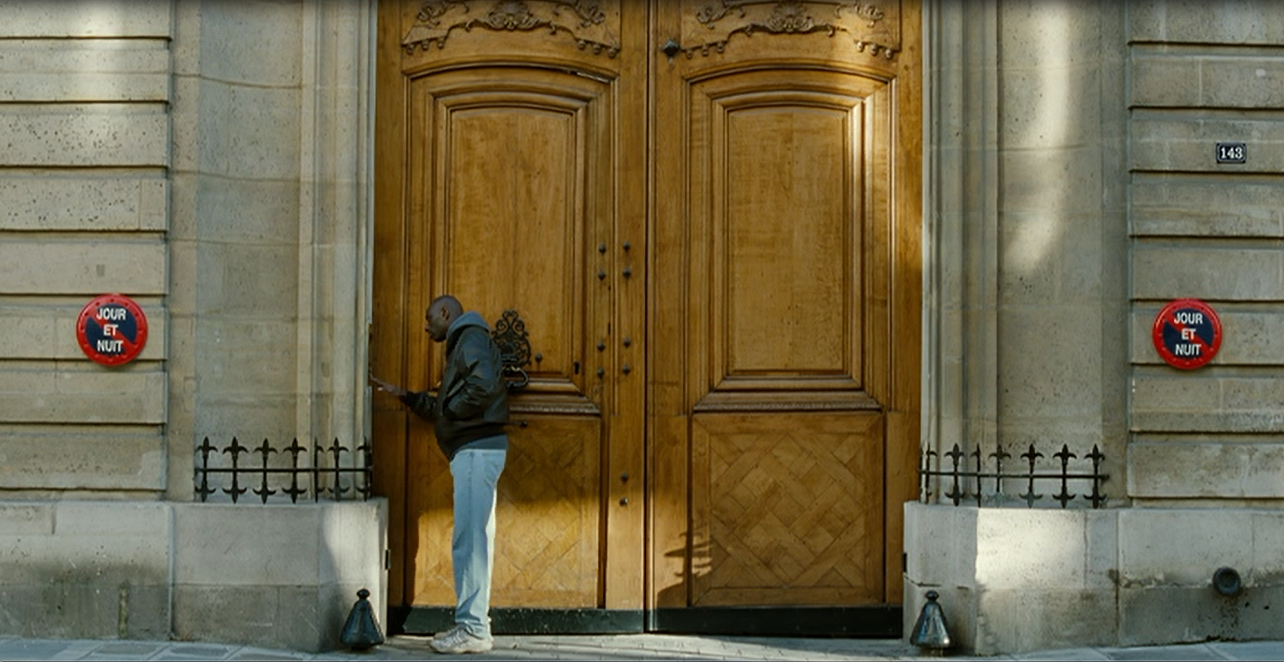 b) Driss’ house
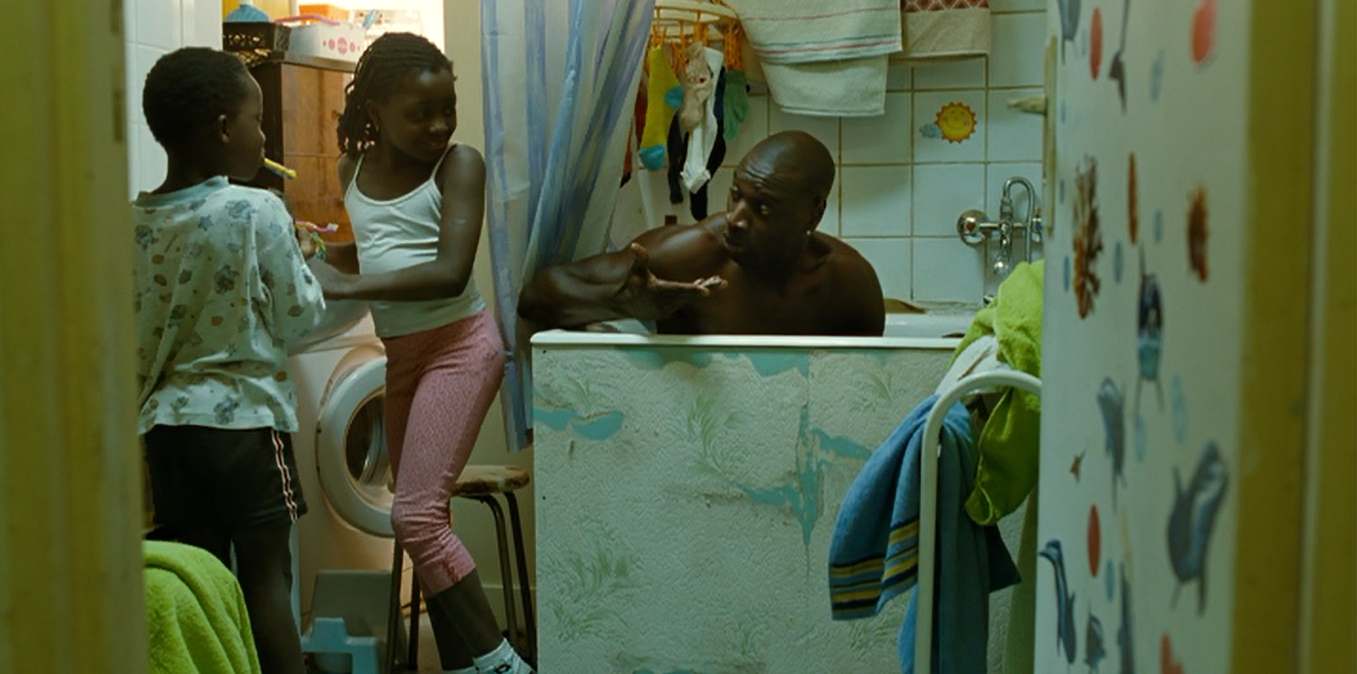 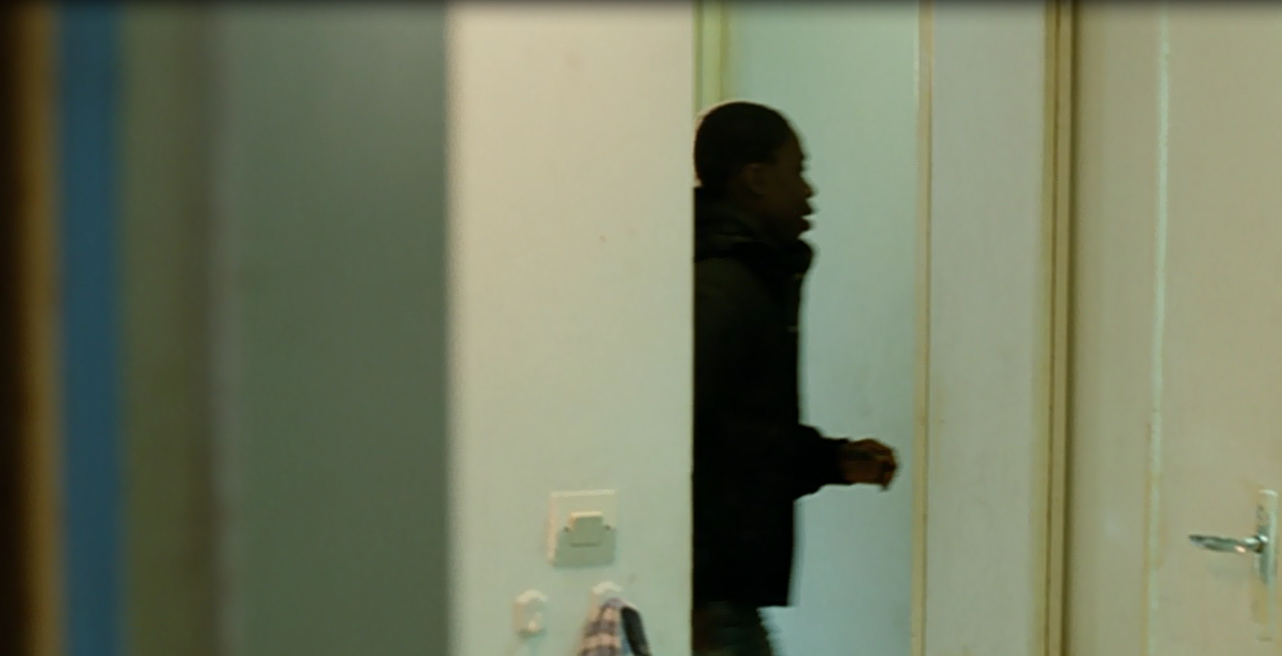 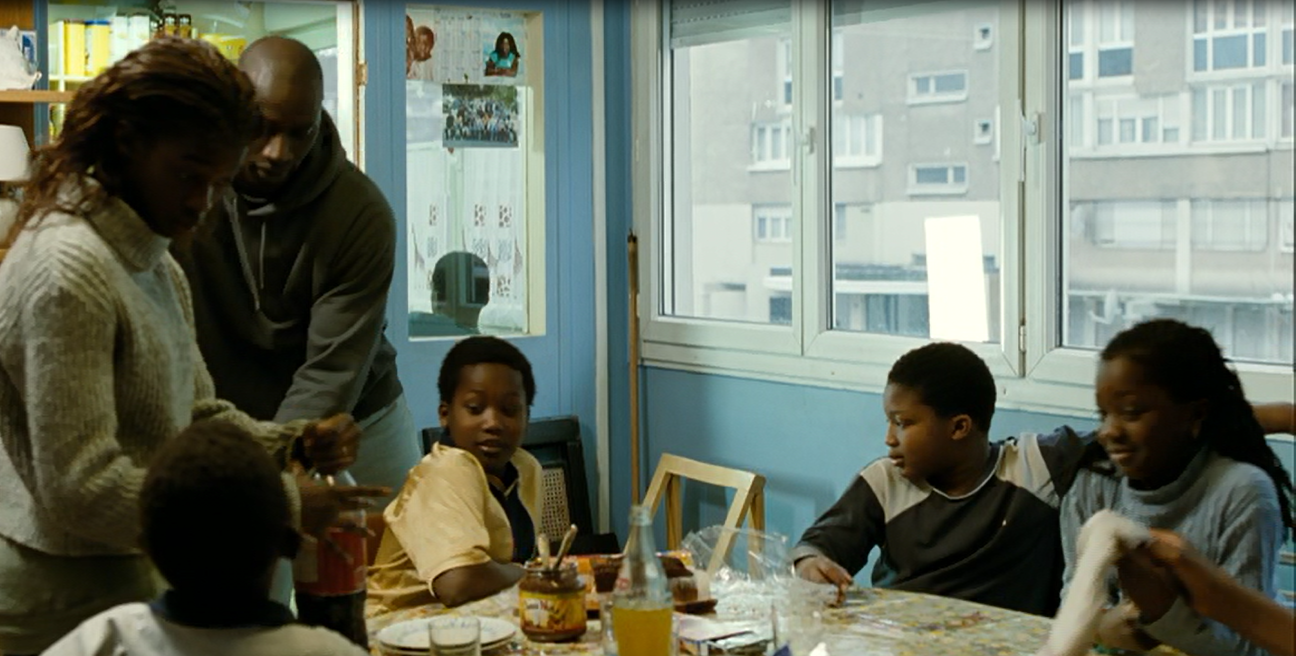 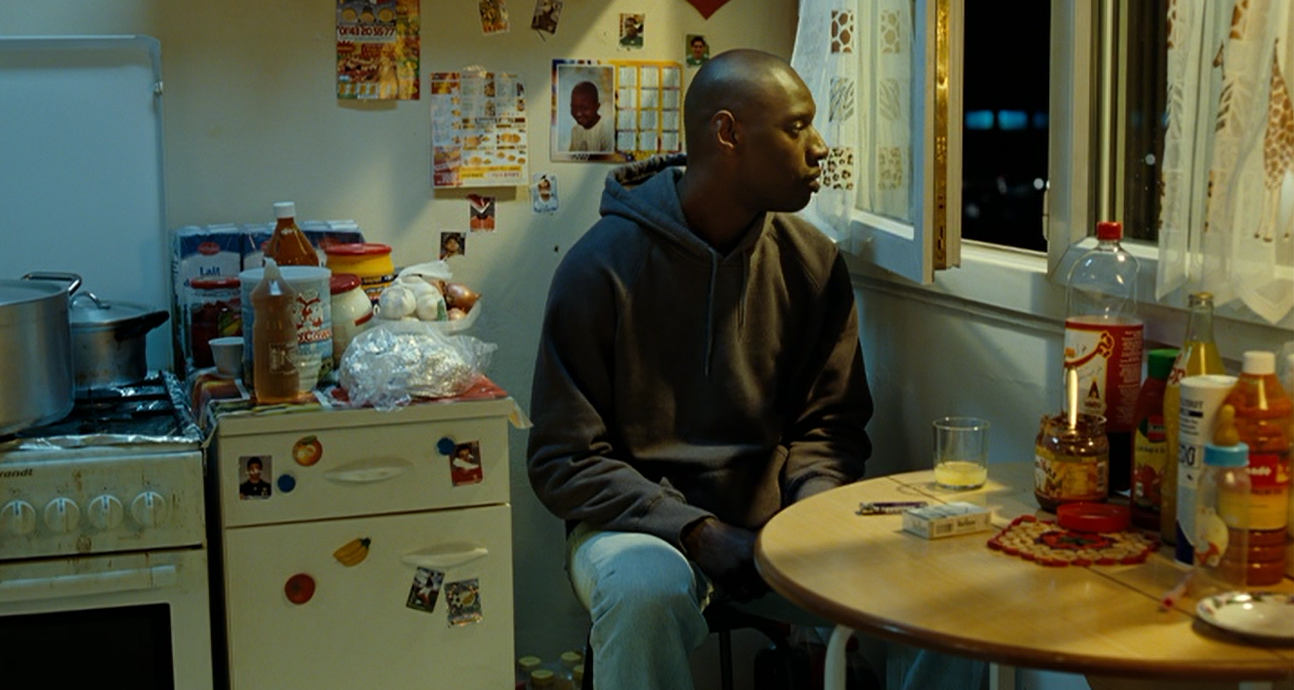 …versus Philippe’s house
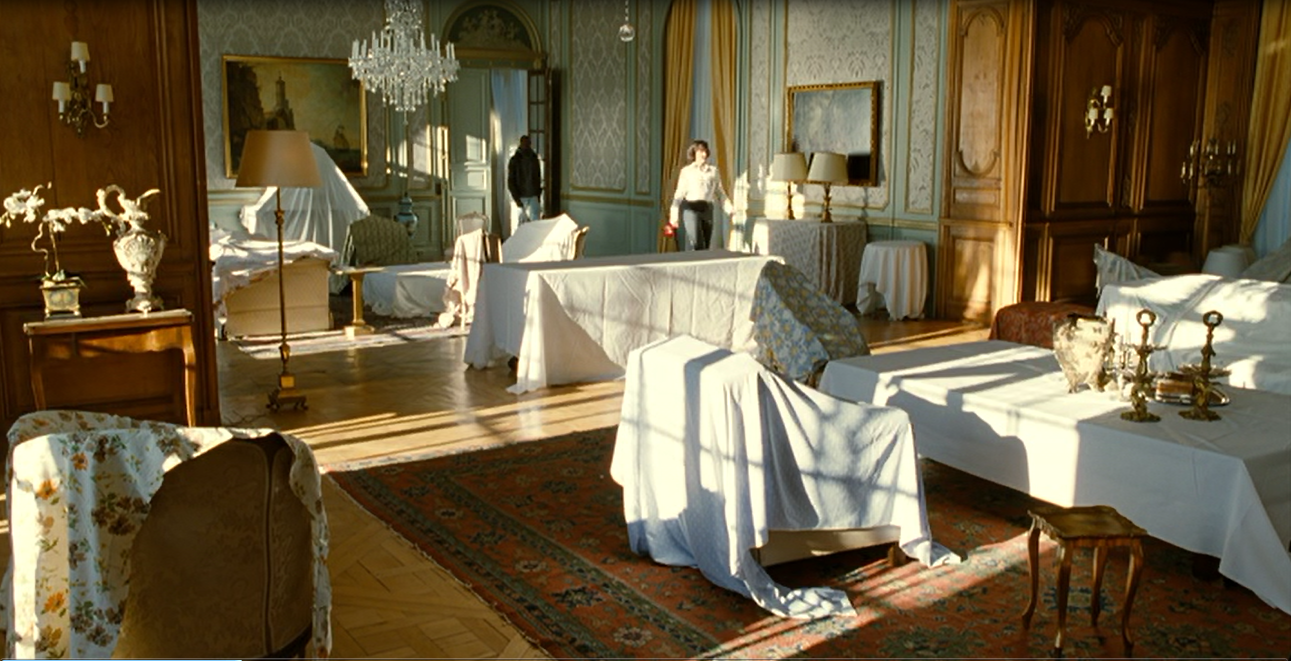 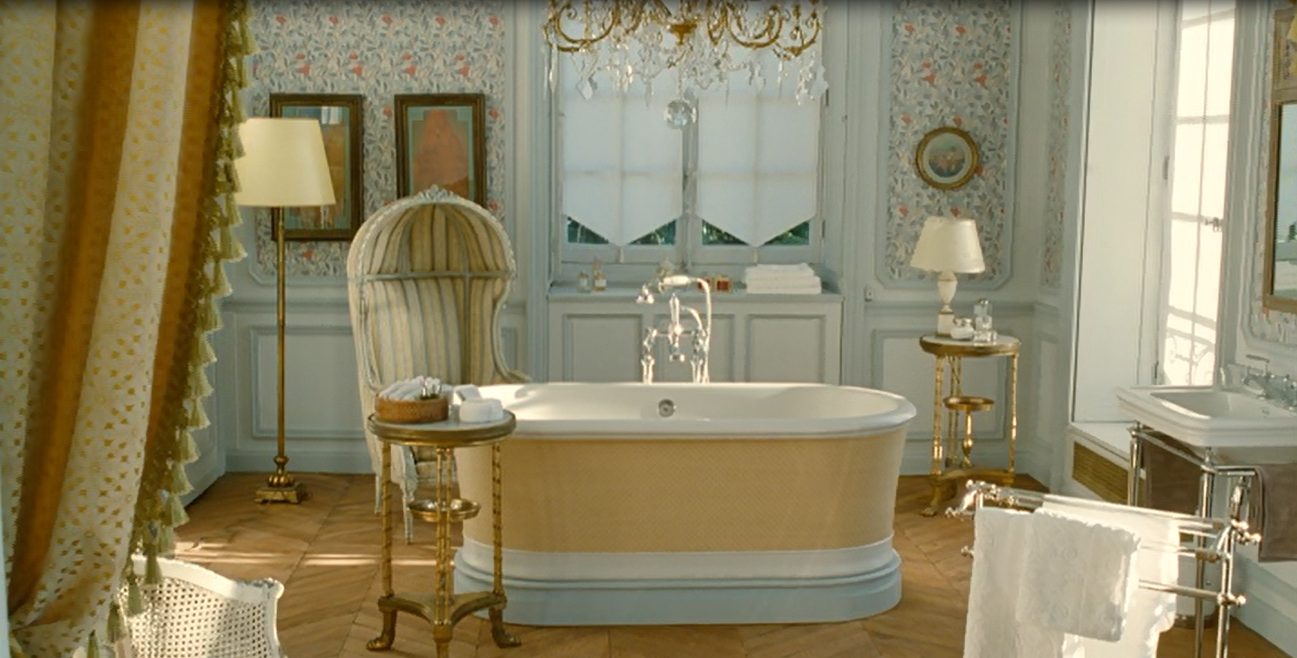 Inter-generational Dialogue
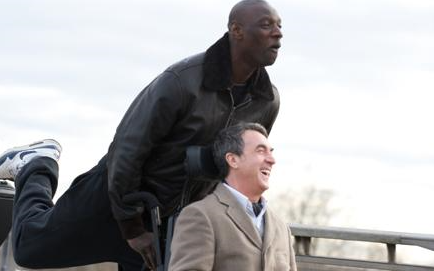 Do you agree with Jacques Mandelbaum’s comments in Le Monde that Intouchables figures the possible benefits of contact between old and newer, more multicultural French generations? (in Michael 2013, p. 131, extra rdg.).
Ambivalence and Liminality
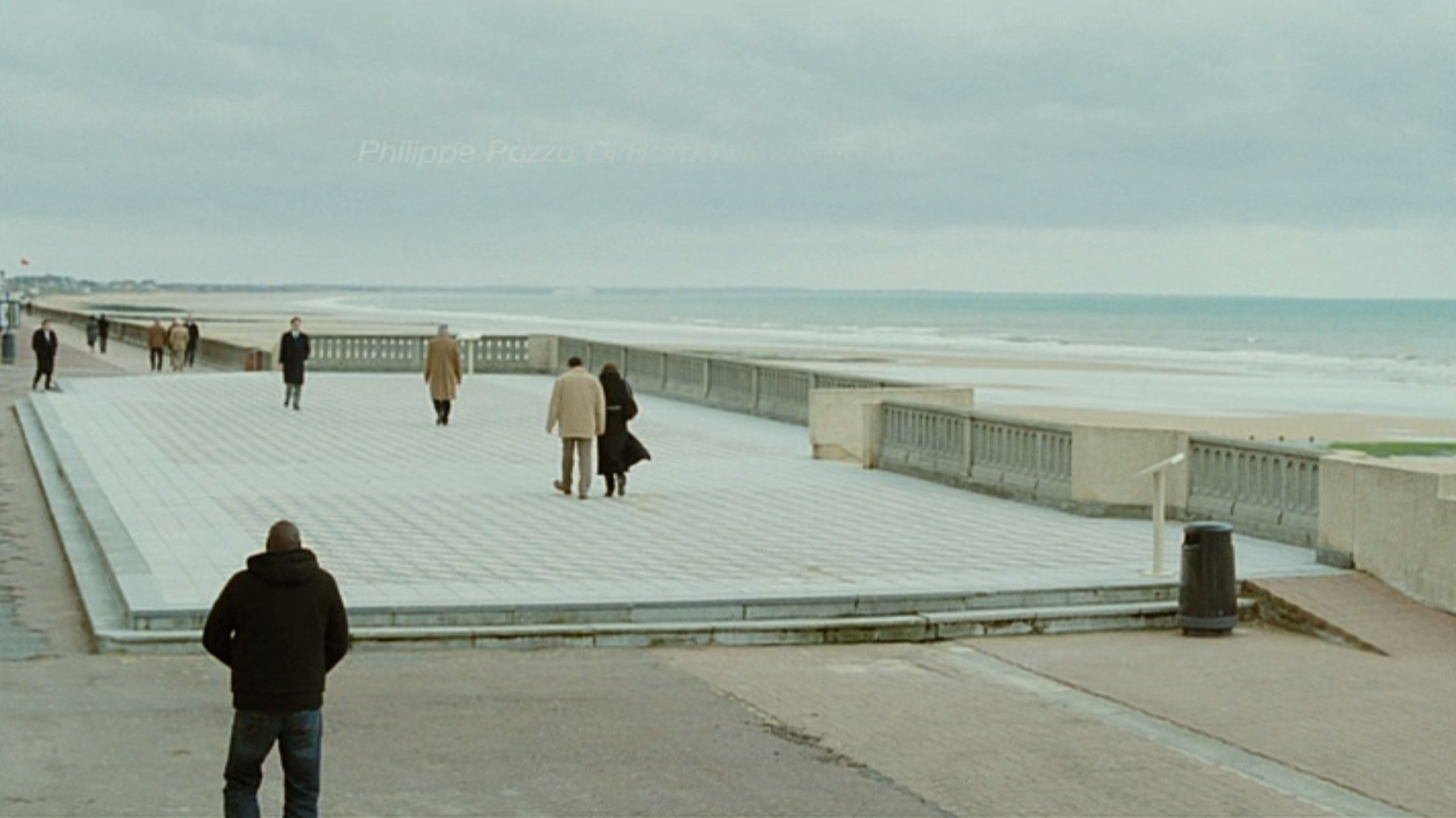 Additional Bibliography (Part 1 – pre-break)
John Alberti, Masculinity in the Contemporary Romantic Comedy: Gender as Genre London and New York: Routledge, 2013.

Stuart Hall, Questions of Cultural Identity, London: Sage, 1996.

 Mary Harrod and Phil Powrie, ‘New directions in contemporary French comedies: from nation, sex and class to ethnicity, community and the vagaries of the postmodern,’ Special Issue of Studies in French Cinema on contemporary French comedy, vol. 18, issue 1 (2018).

Andrew Higson, ‘The Limiting Imagination of National Cinema,’ in M. Hjort and S. Mackenzie (eds), Cinema and  Nation, edited by London and New York: Routledge, 2011, pp. 63-74.

Raphaëlle Moine, Remakes: les films français à Hollywood, Paris: CNRS Editions, 2007.

---------------------, ‘Bienvenue chez les Cht’is: la région ou la classe?’ Poli-Politique de l'image, 2 (2010). 

Steve Seidman, Comedian Comedy: a Tradition in Hollywood Film, Ann Arbor: UMI Research Press, 1981.
Introduction to Streamed ‘Television’
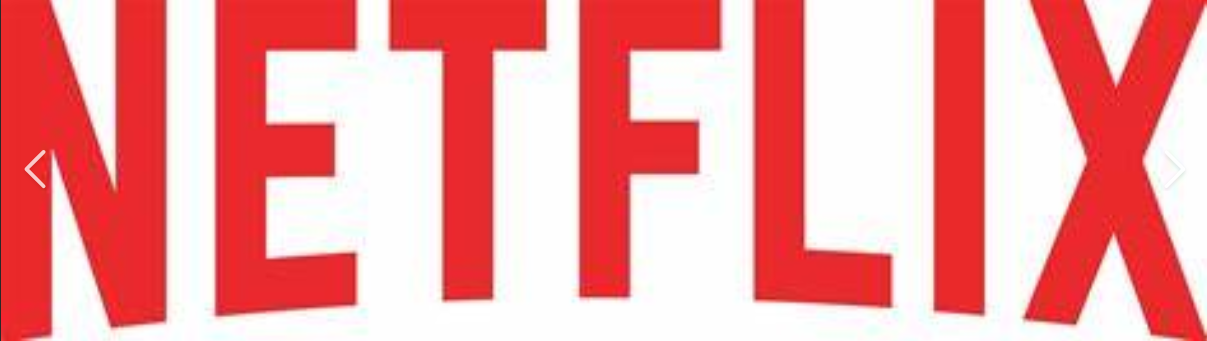 ‘Not-Television’ 
(Brunsdon 2018)
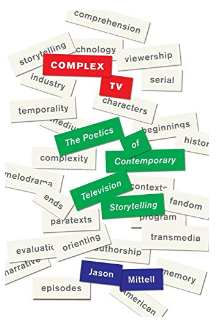 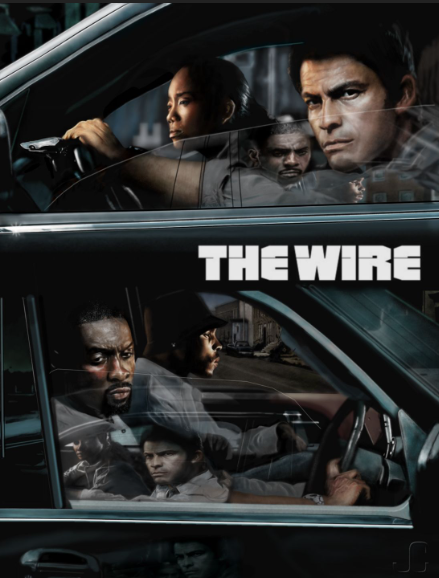 Mittel (2017)
HBO, 2002-2008
Television in France 


The medium holds a different, lower status than in Anglo-American nations thanks to the links between French national identity and high intellectual culture.


After a slow start in the early 1950s, 1958-64: ownership went from 10% to over 40%; it was a truly mass medium by the end of the 1960s.
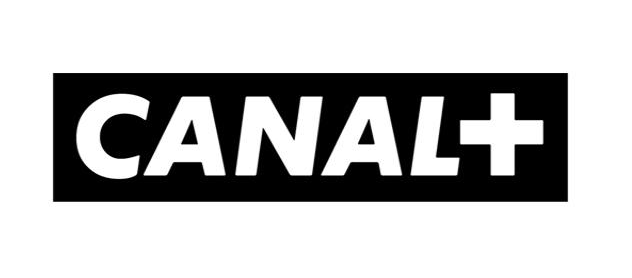 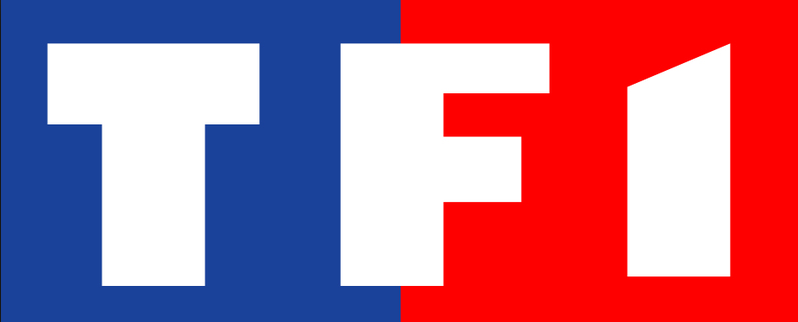 Television in France 


‘Television in France is at once more adult and more amateurish than in Britain or some other countries. A relatively high intellectual level in programmes goes hand in hand with clumsy technical blunders of presentation due to lack of discipline or preparation.’ 

Charles Hildesley, Sight and Sound, 1958.


July 1982: Broadcasting Bill – end of State monopoly control of television.


See Mazdon, ‘Contemporary French Television, the Nation, and the Family: Continuity and Change.’ Television and New Media 2, pp.335-339 (2001).
1990s

1.‘The demise of the state monopoly, the advent of cable and satellite television, coupled with the development of new terrestrial channels and the privatization of TF1 have caused a fragmentation of the French televisual landscape and undermined the apparent certainties of the national broadcast to a national audience carried out by a state-controlled public television.’ 
						            Mazdon 2001, p.338.
Competition
‘Dumbing down’ for mass appeal and due to
The globalisation of culture…
Changing Landscapes
2010s: the transnationalisation of television, notably through streaming platforms
And more global circulation.
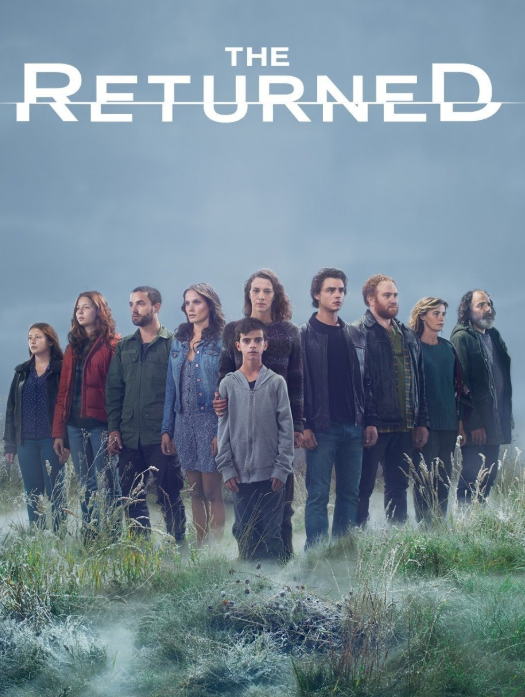 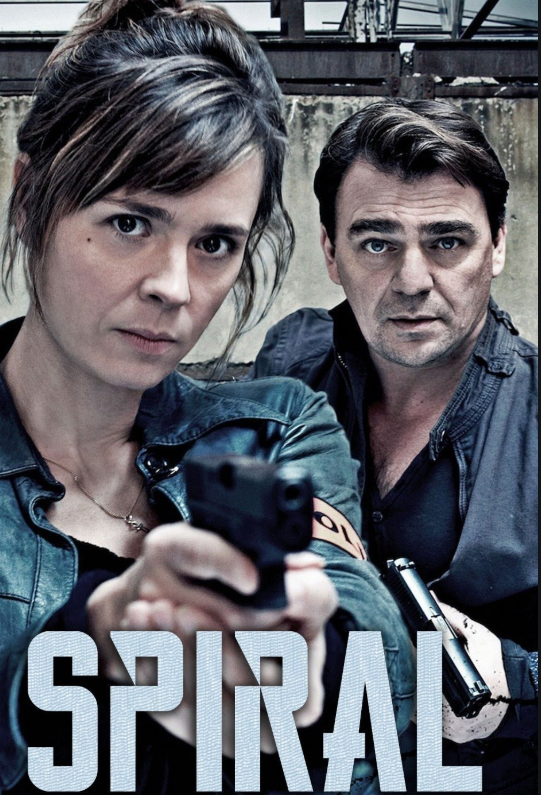 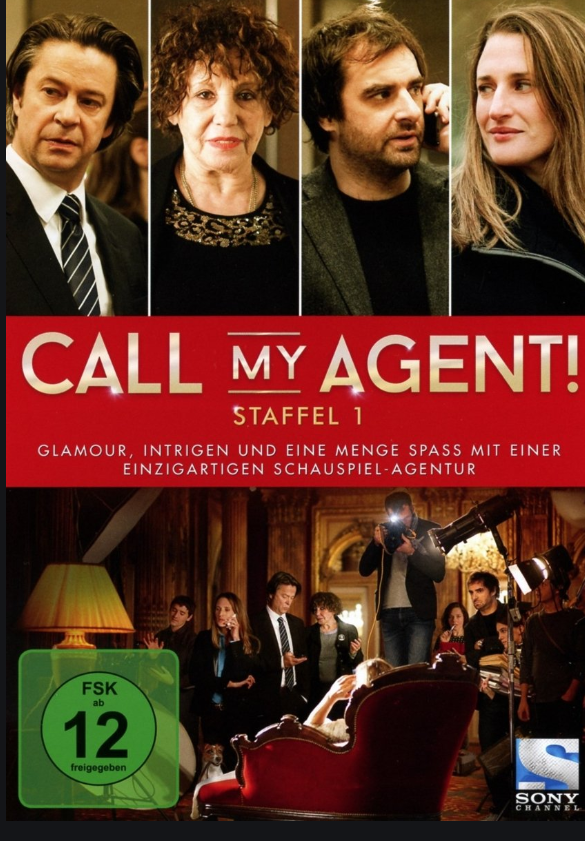 French programmes popular internationally, 2010s – and many more, including later Lupin preeminently above all of them
Auteurism in TV
Dense storytelling
Less reliance on stars
‘French touch’ European TV
A generation of ‘telephiles’
			See Benjo in Durand (2012)
1997-2003
1998-2004
2001
Lupin and French Cultural Localisation
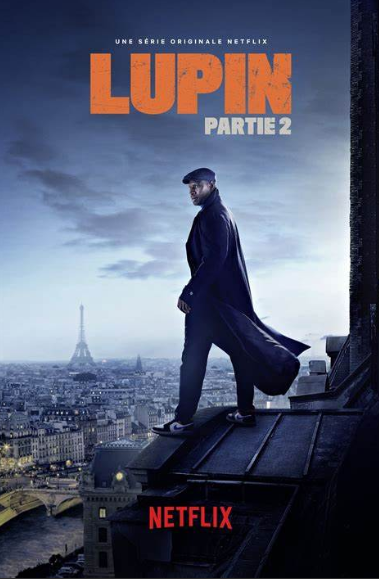 Netflix and Localisation as Internationalisation
‘Broadcasting was a national industry that progressively internationalised[, while streaming is essentially a global industry that is progressively localising].’ Chalaby (2023, 1)
Netflix Originals planned by locally embedded producers


But in consultation with internationally-oriented market research teams


Exportability has a bearing on budget

			(Taillibert and Cailler 2022)
‘Inclusive’ Netflix
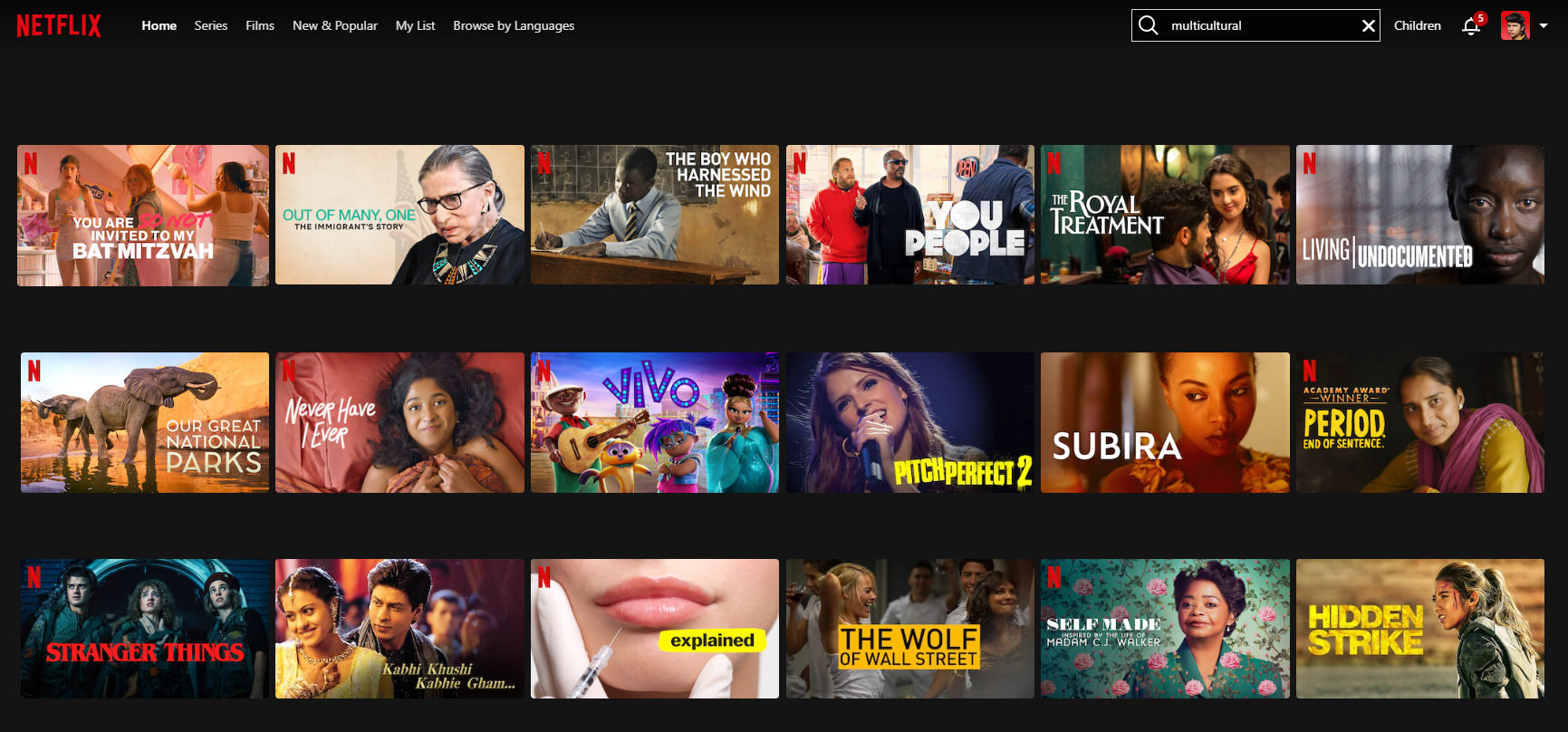 See also Scarlata, Lobato and Cunningham (2021, 145) on ‘circulation-based casting’
Images of (Relative) Ethnic Diversity
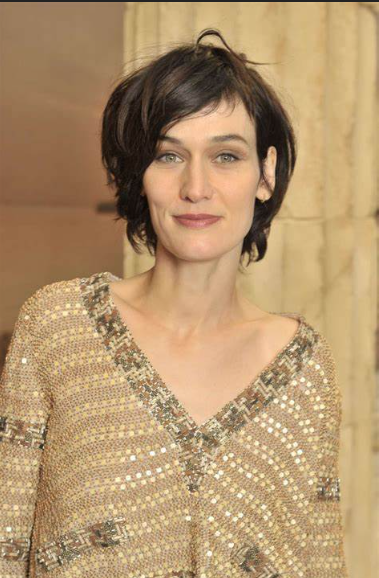 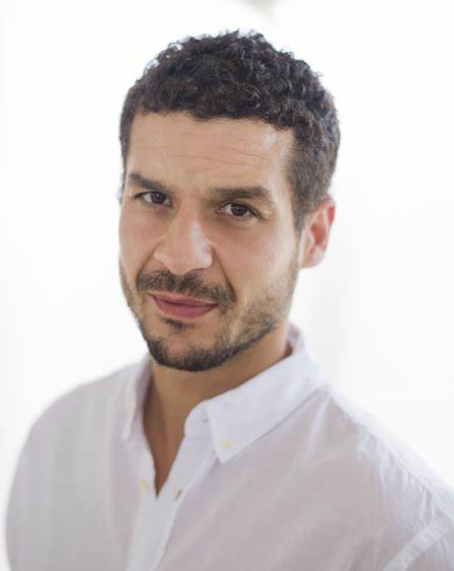 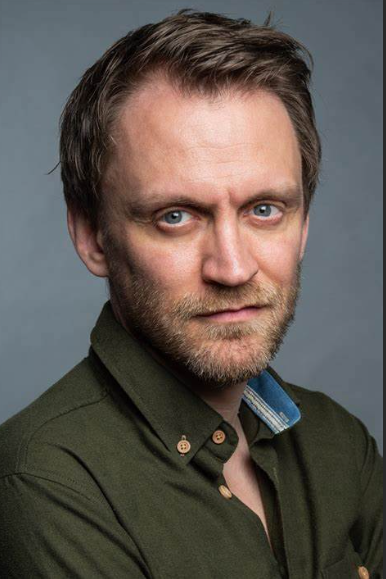 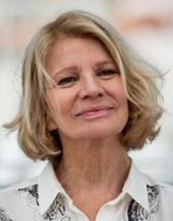 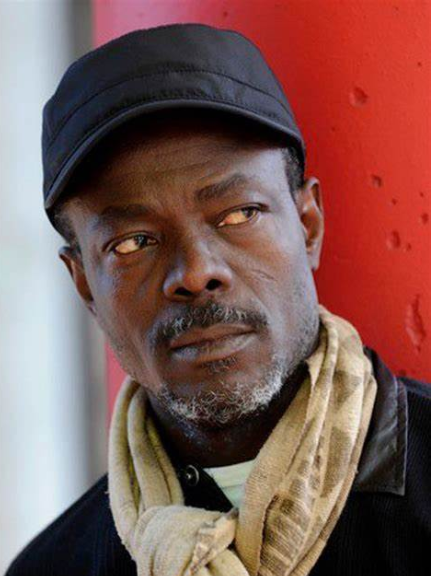 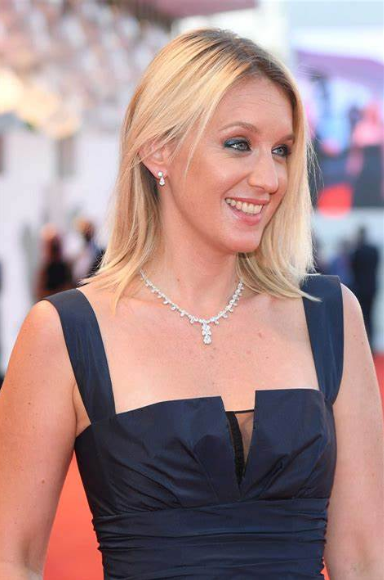 ‘Postcard Aesthetics’
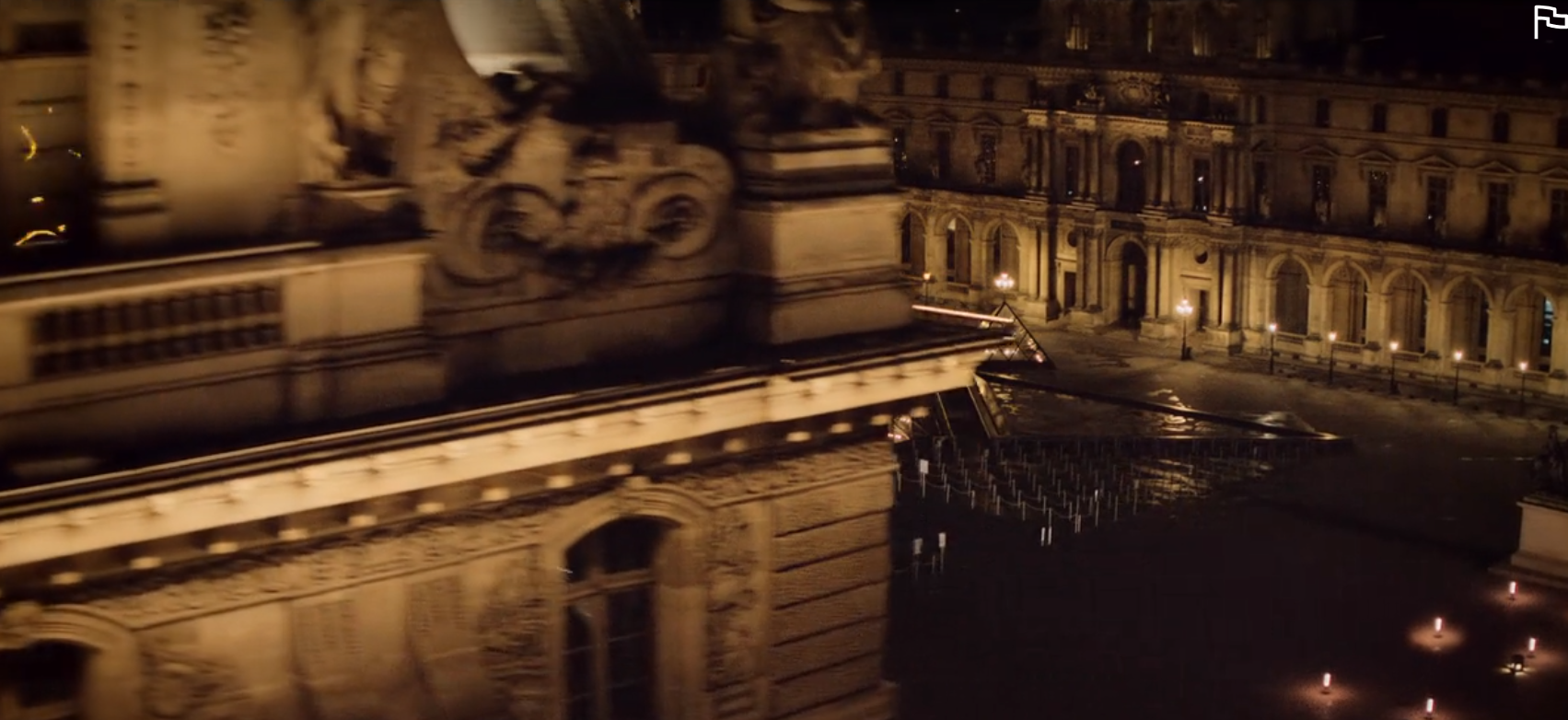 Behlil, Sánchez Prado and Verheul (2020, 96–97)
Other Clichés
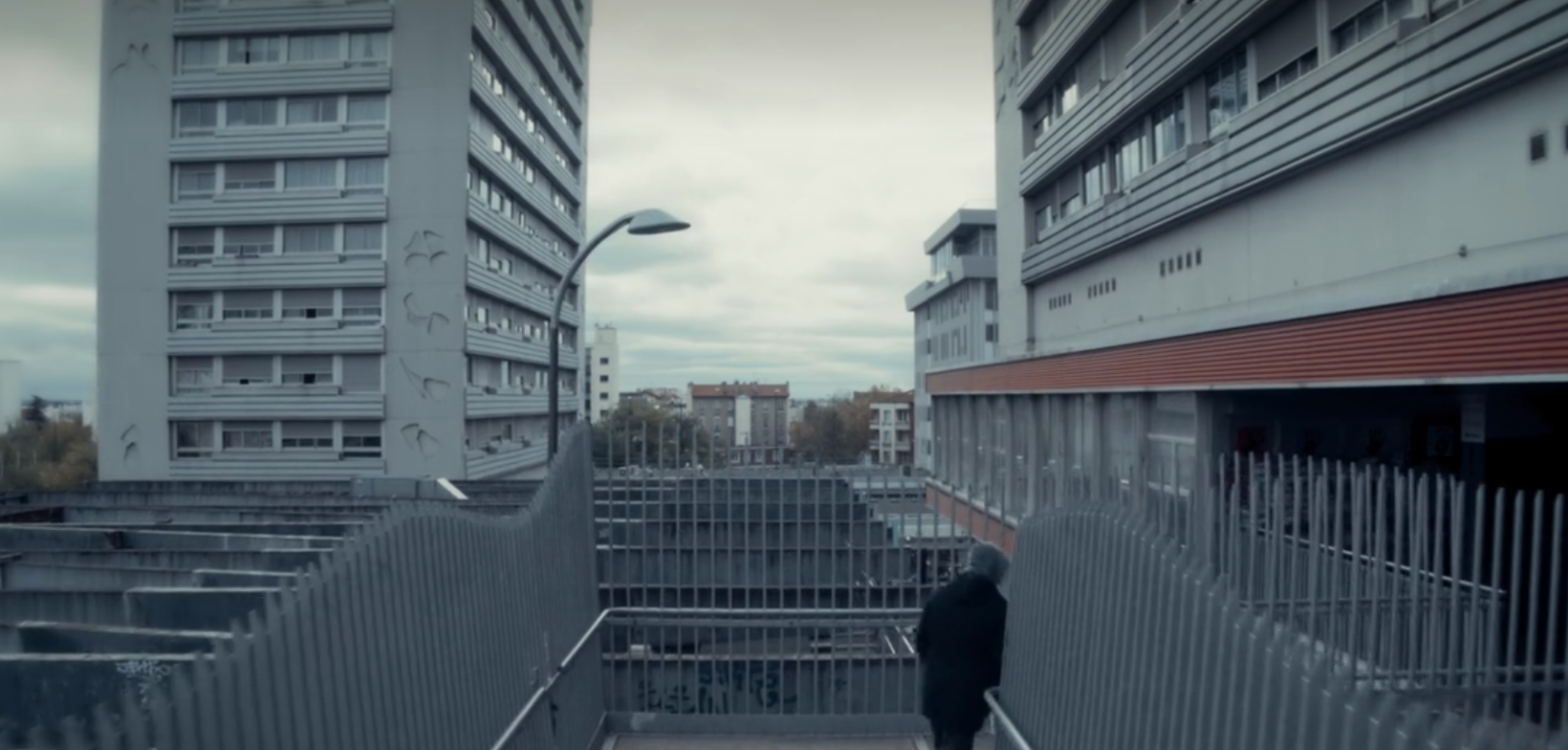 European Heritage Films since the 1980s
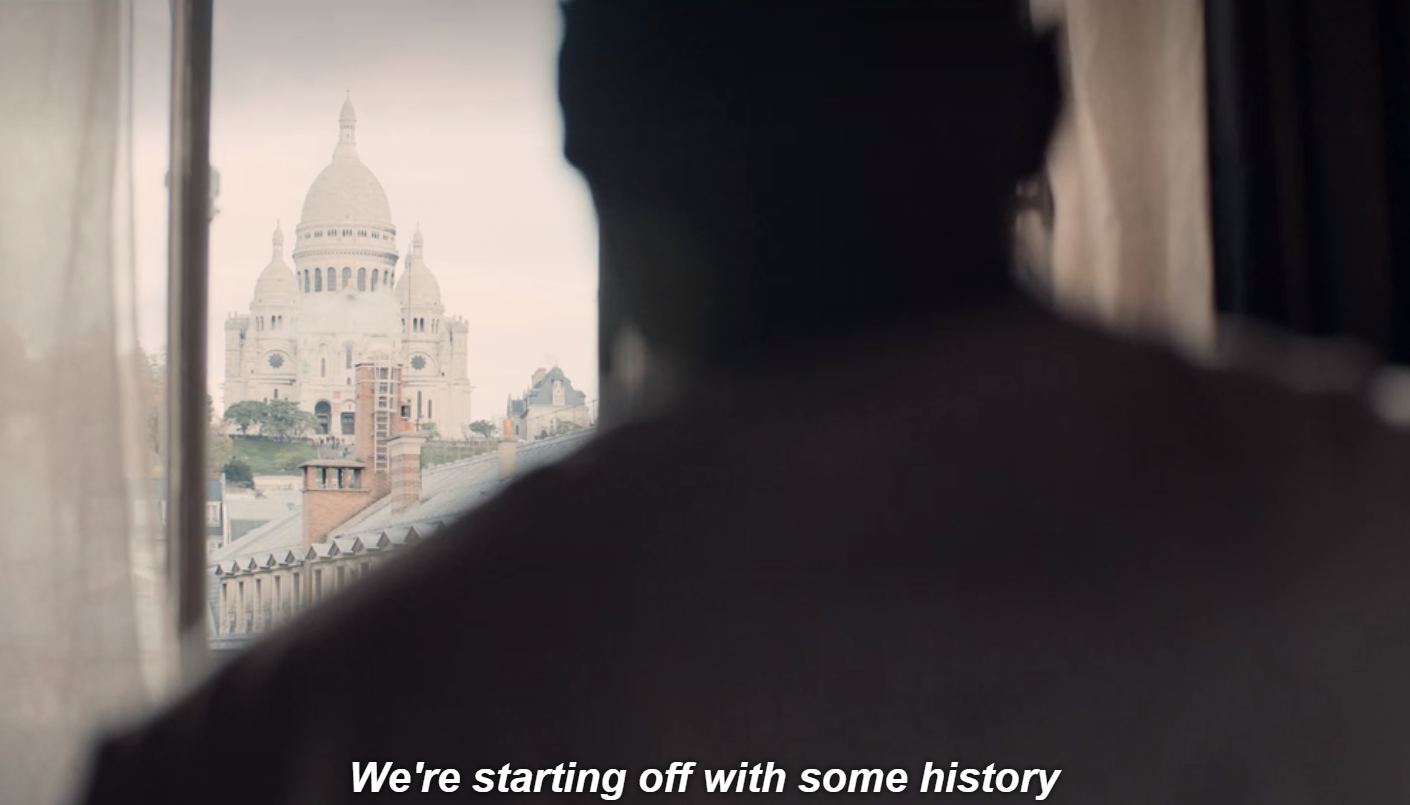 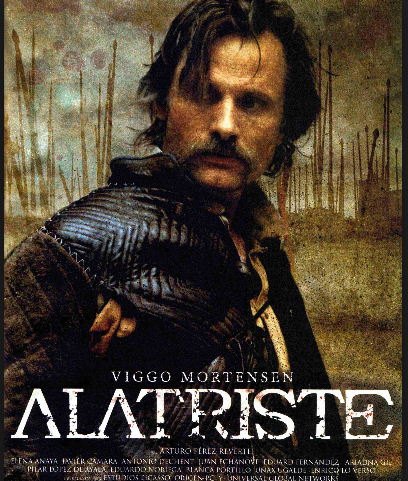 … and Lupin
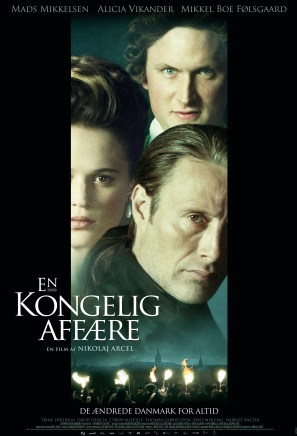 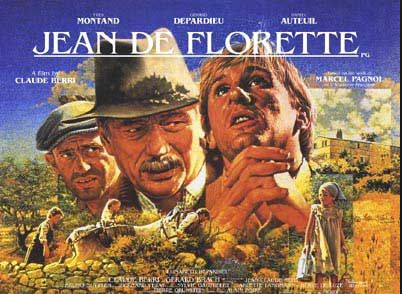 Modelling Fandom
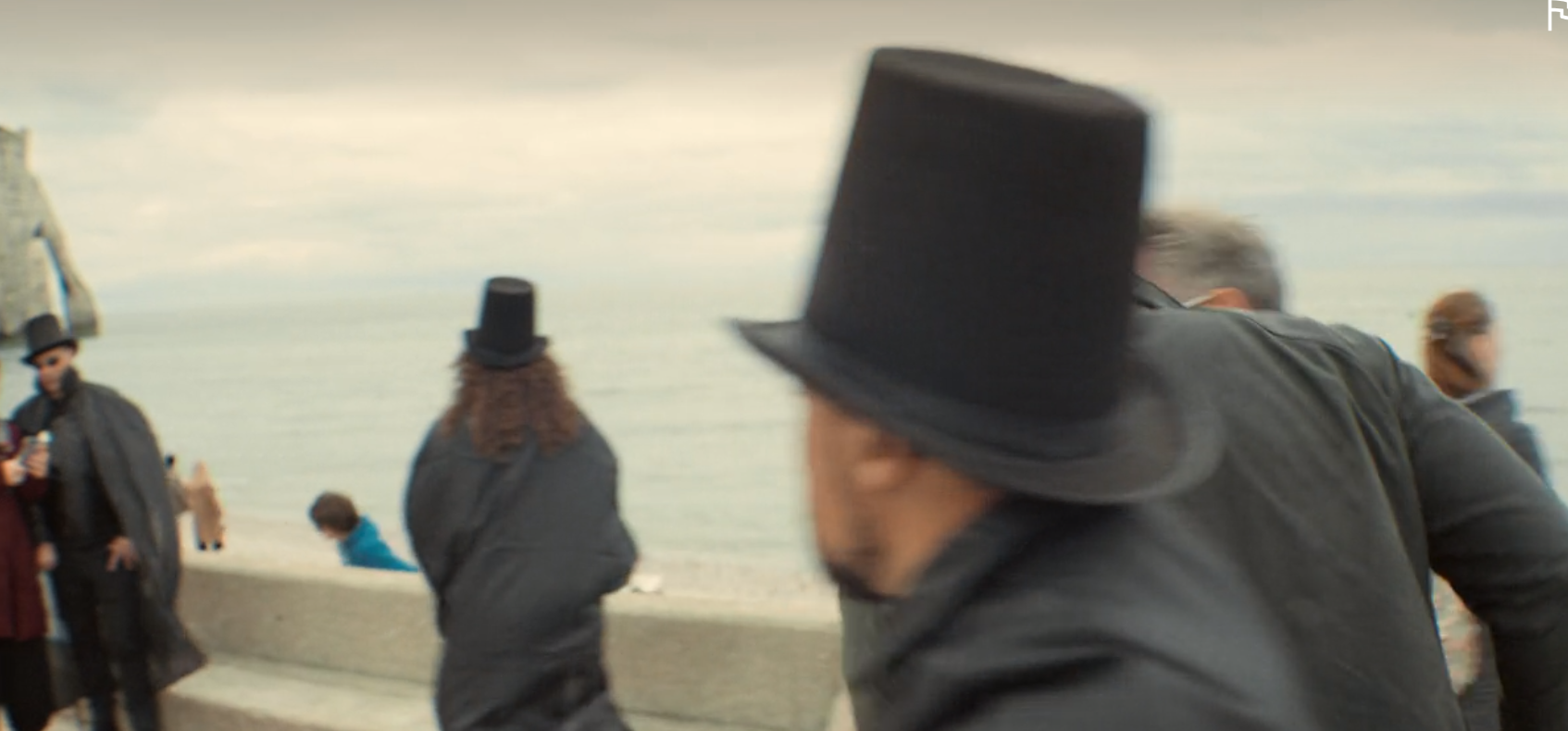 Rewriting Identities and (French and Postcolonial) Histories
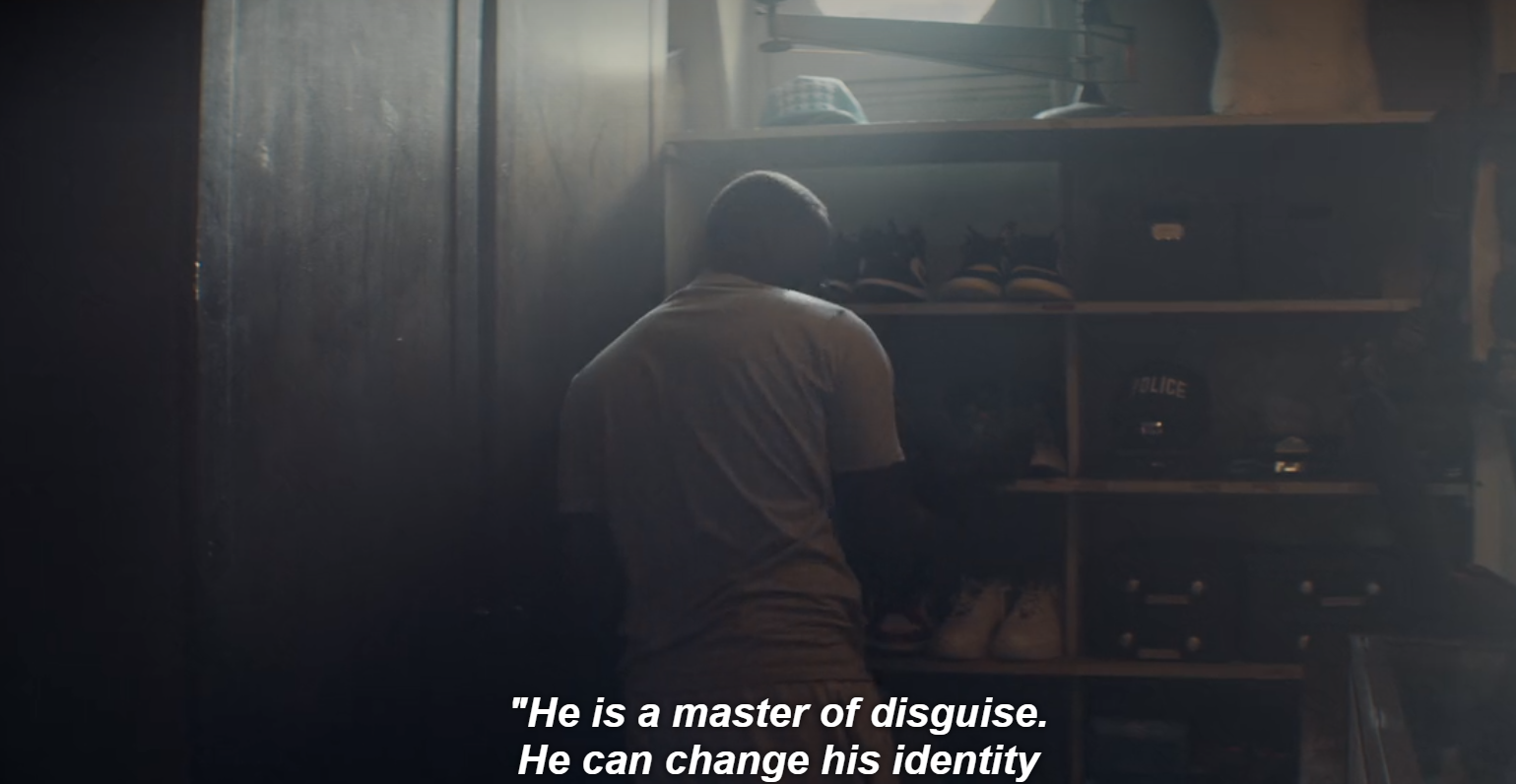 Upper-class Decadence and Corruption
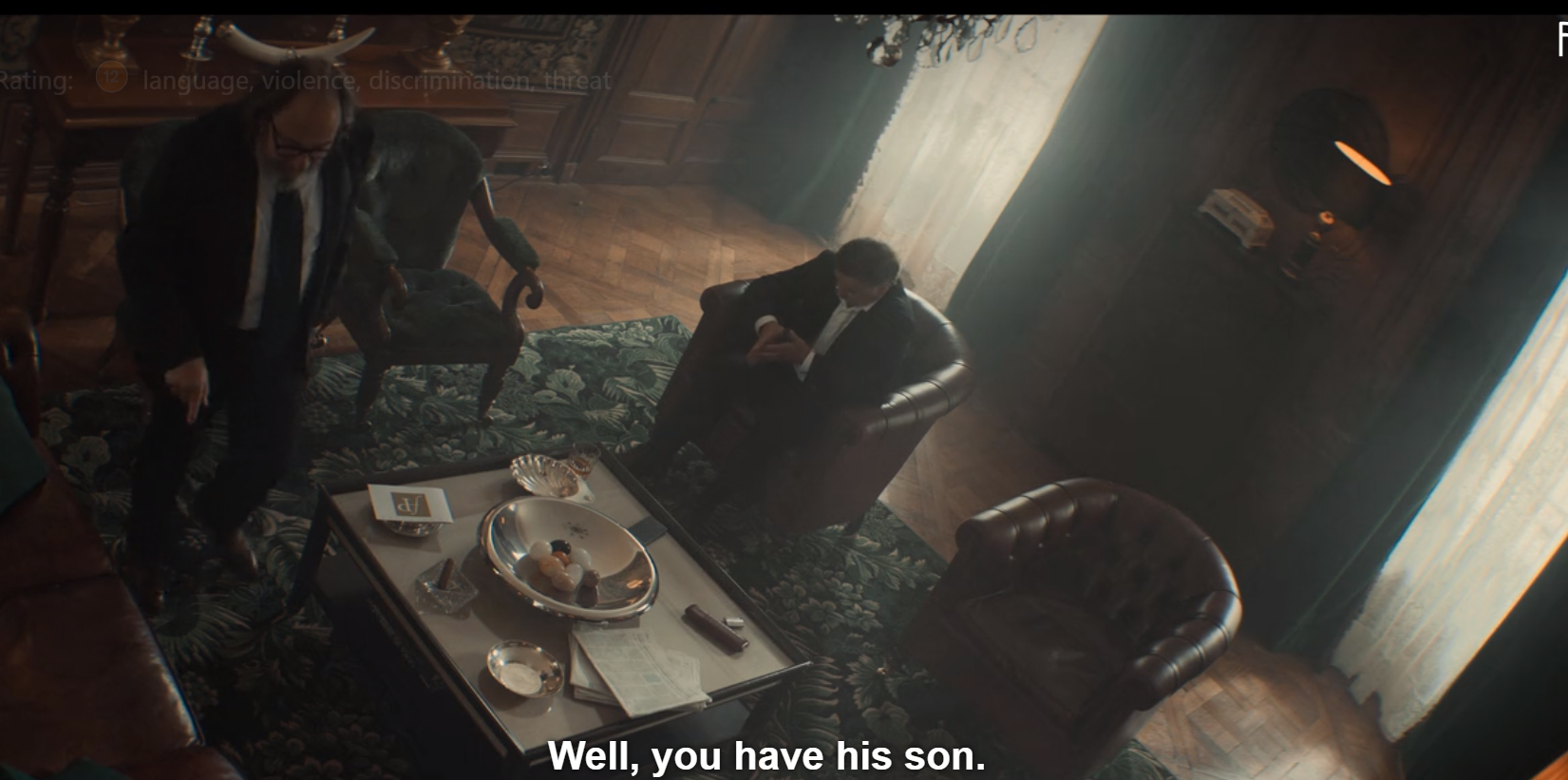 The Fetishisation of Le Blanc’s books
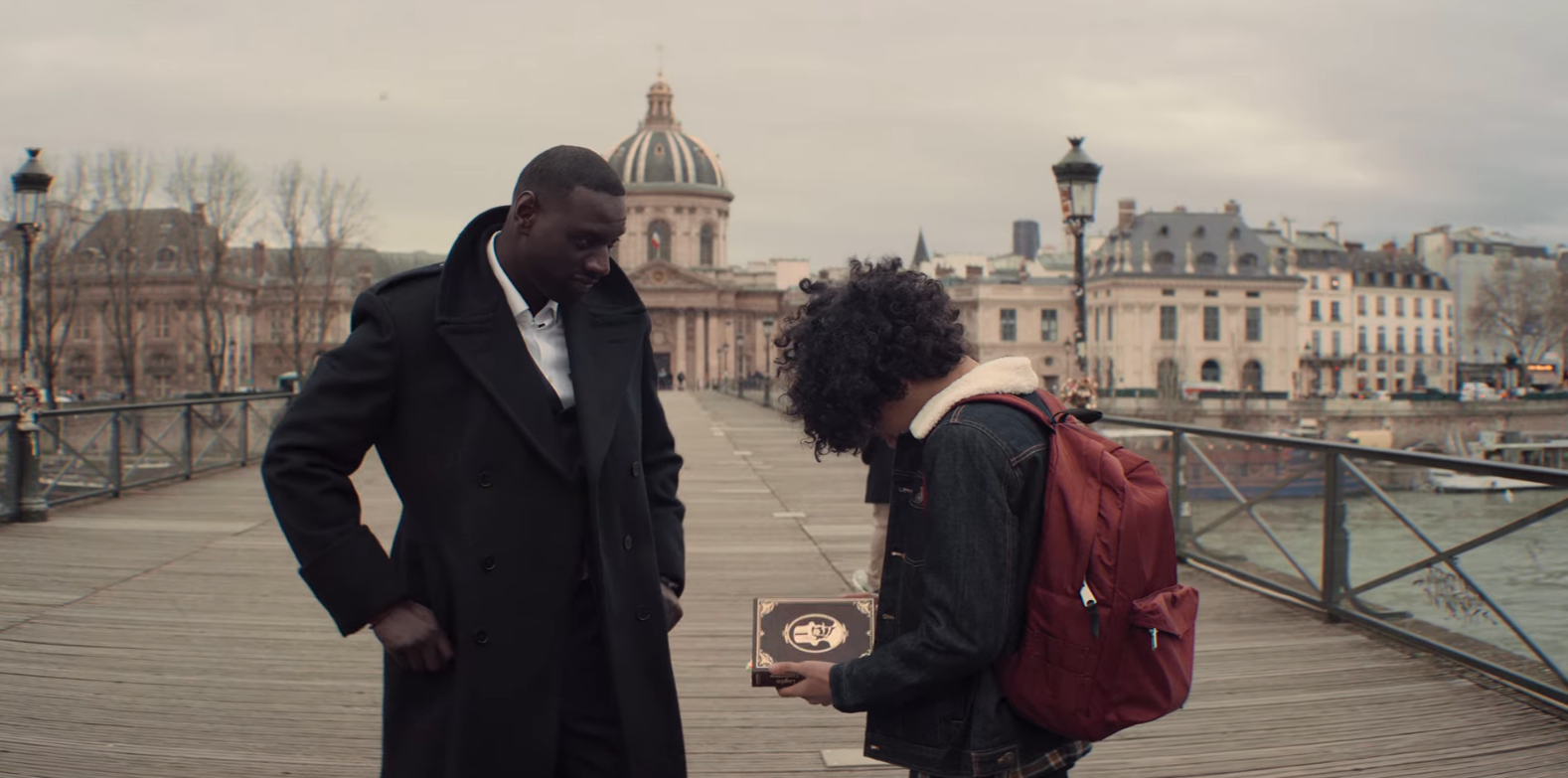 The Legitimation of Leblanc’s Books
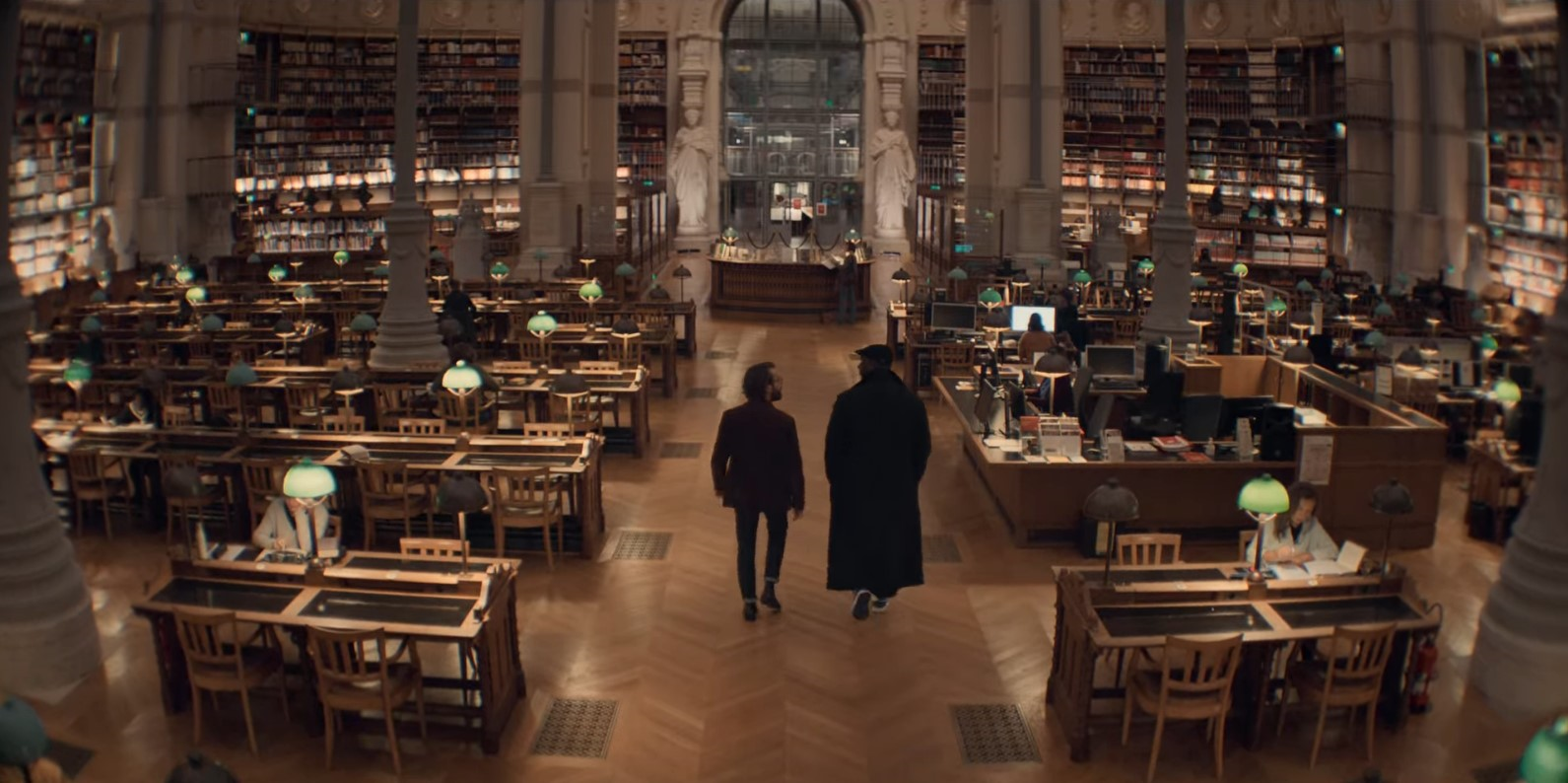 Having the Last (Elite?) Laugh
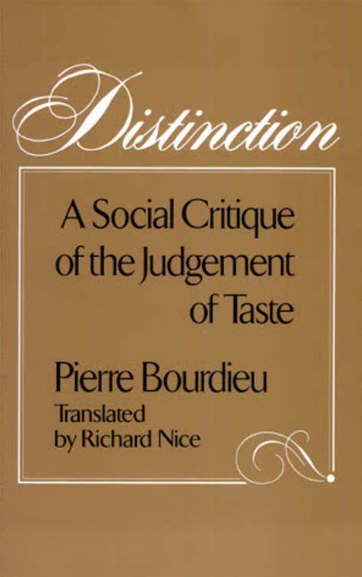 Additional Bibliography (Part 2)
Melis Behlil, Ignacio M. Sánchez Prado and Jaap Verheul, ‘The Dead are Alive: The Exotic Non-place of the Bondian Runaway Production,’ in The Cultural Life of James Bond: Specters of 007, edited by Jaap Verheul, Amsterdam: Amsterdam University Press, 2020, pp. 81-102.

Charlotte Brunsdon, Television Cities: Paris, London, Baltimore, Durham, NC: Duke University Press, 2018. 

Jean K. Chalaby, Television in the Streaming Era: The Global Shift, Cambridge: Cambridge University Press, 2023.

Bruce Crumley, ‘French TV’s reputation spirals upwards,’ The Guardian, 19 February 2020.

Jean-Marie Durand, ‘Les Revenants, Ainsi soient-ils, Opérateurs…séries françaises: la resurrection,’ Les Inrockuptibles, 25 November 2012. Les Revenants, Ainsi soient-ils, Opérateurs... séries françaises : la résurrection | Les Inrocks

Lee Hyo-won, ‘Ted Sarandos: Netflix’s Global Platform Will Bring Diversity to Hollywood,’ Hollywood Reporter, 30 June 2016. https://www.hollywoodreporter.com/news/ted-%20sarandos-netflixs-global-platform-907558.

Lucy Mazdon, 'French Television: Negotiating the National Popular,' in D. Holmes and D. Loosely (eds), Imagining the Popular in Contemporary French Culture, pp. 162-94. Manchester: Manchester University Press, 2013. 

Alexa Scarlata, Ramon Lobato and Stuart Cunningham,‘Producing Local Content in International Waters: The Case of Netflix’s Tidelands,’ Continuum 35 (1): 137–150 (2021). https://doi.org/10.1080/10304312.2021.1884654.
Television Studies in France
Denigration of the medium from cinephilic critics e.g. see critic René Prédal, who often writes for Cahiers du cinéma, on the small screen’s ‘vampirisation’ of cinema.
	   (Prédal Le Cinéma français depuis 2000, 2008, p. 36)


Slow progress e.g. works by Geneviève Sellier; forthcoming Special Issue of the journal French Screen Studies (vol. 24, issue 1)


See instead Anglo-American works e.g. John Fiske’s Television Culture, 1987, a useful introduction. 
      N.B. The feminine gendering of early anglophone TV   Studies (e.g. Modleski, pictured; Annette Kuhn; Ien Ang).
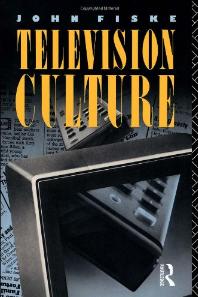 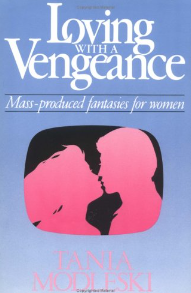